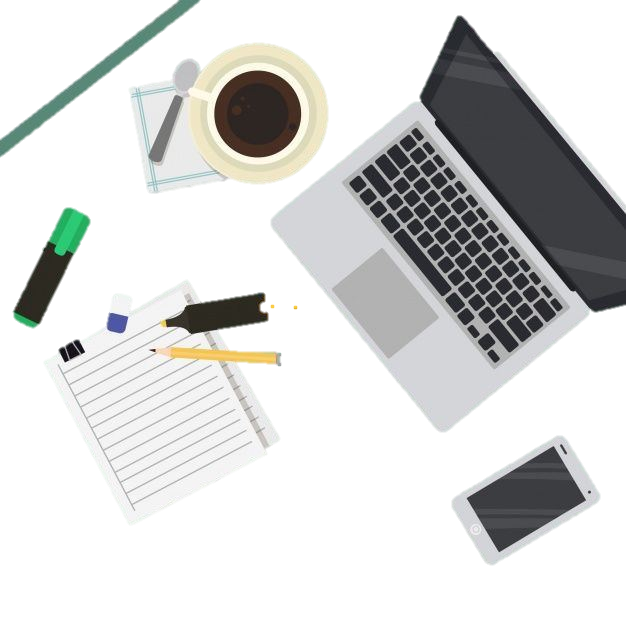 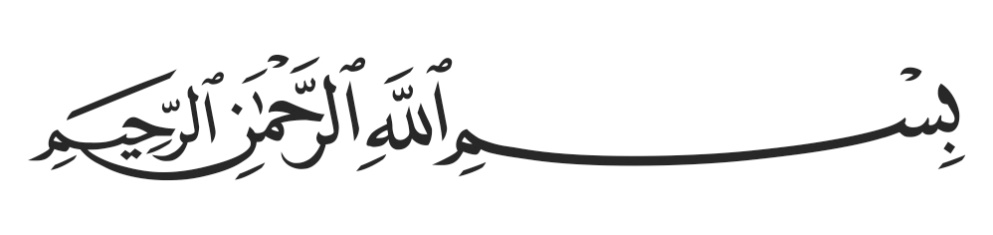 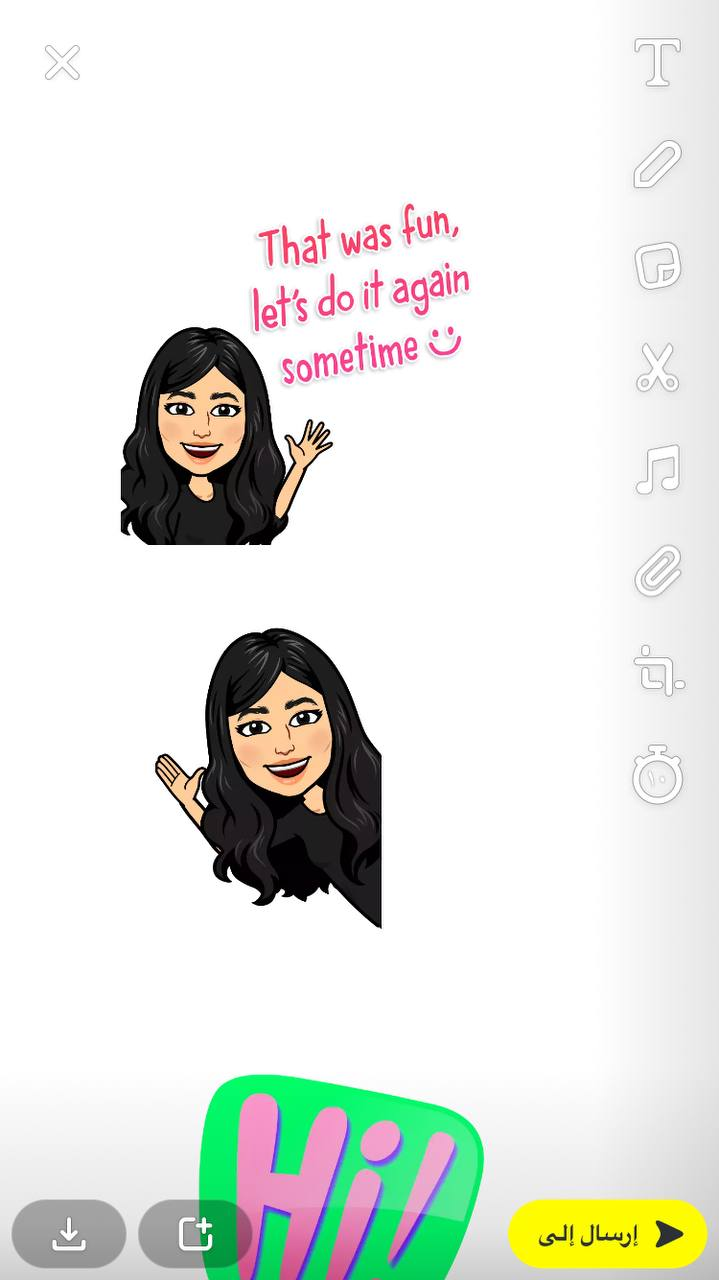 Loading…
أبطال مادة الرياضيات
 تبدأ حصتنا بعد لحظات..
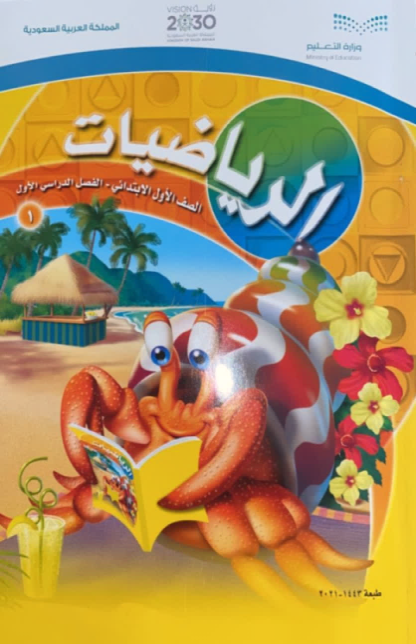 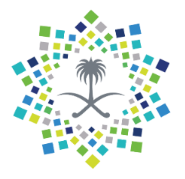 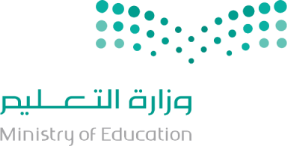 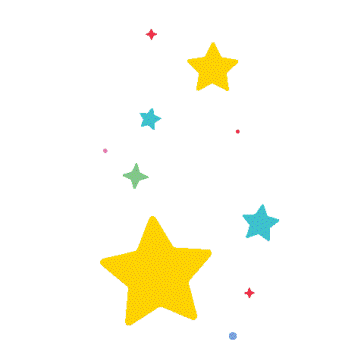 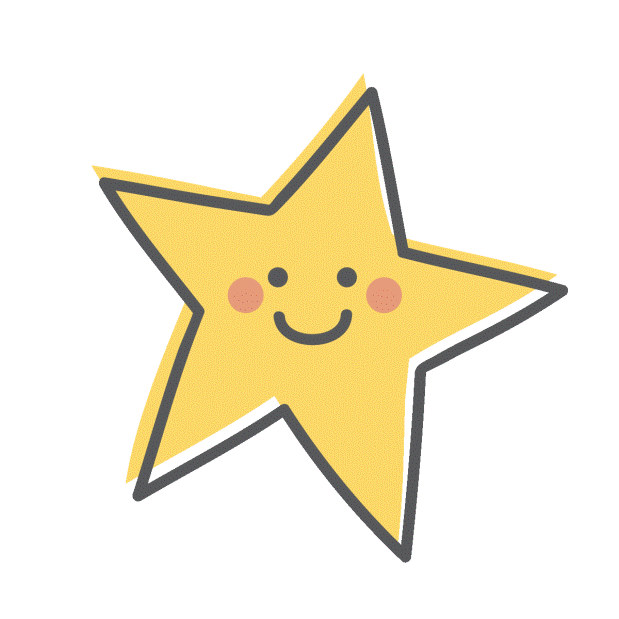 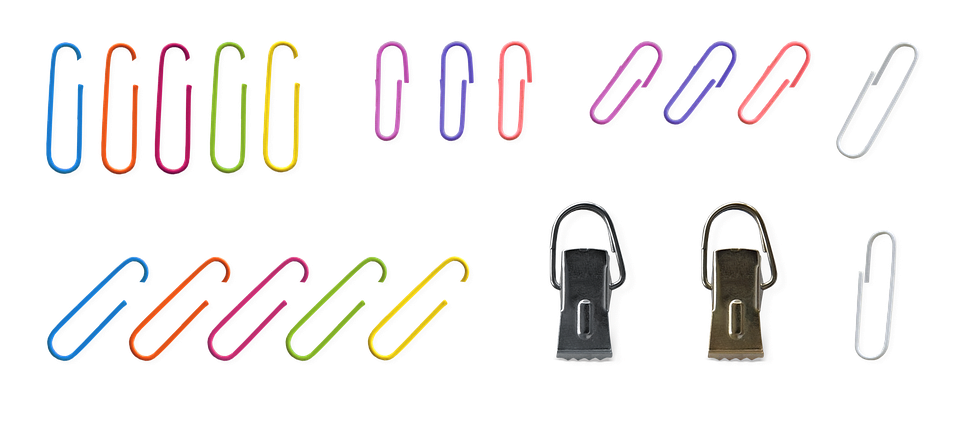 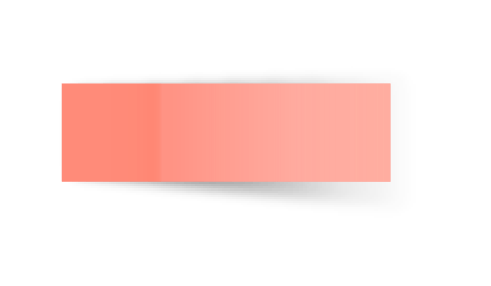 المادة 
الرياضيات
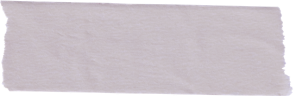 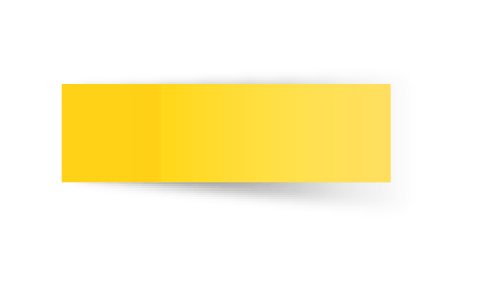 ص 40 + 41
توكلنا على الله
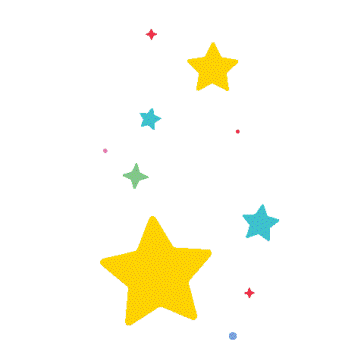 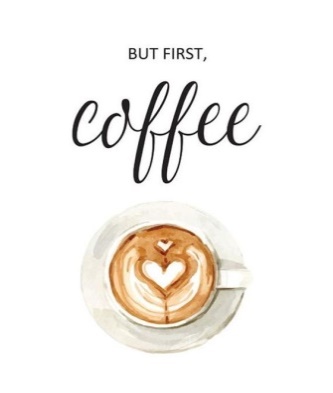 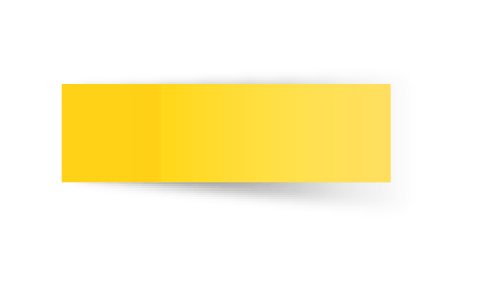 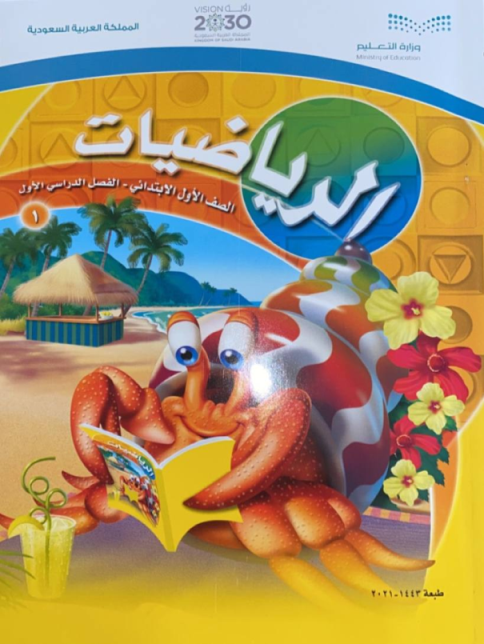 الخميس
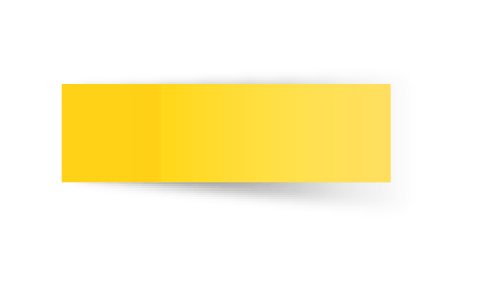 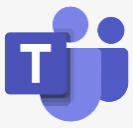 24-2-1443هـ
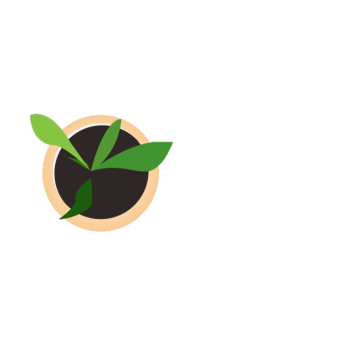 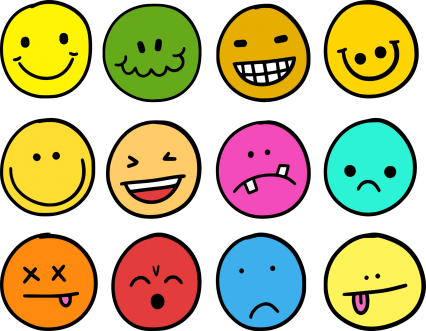 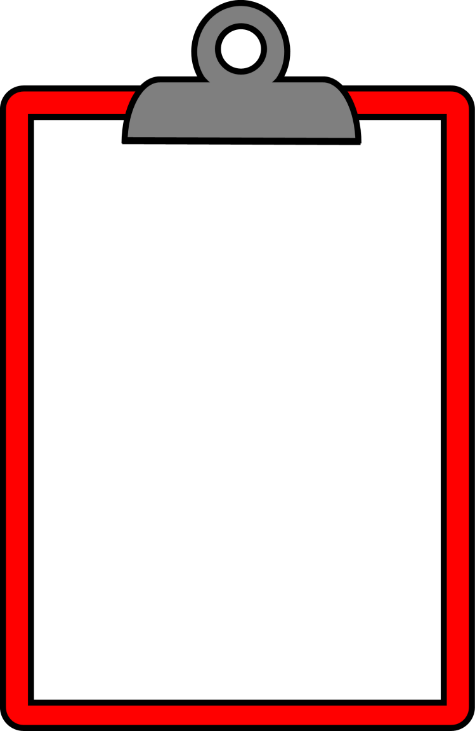 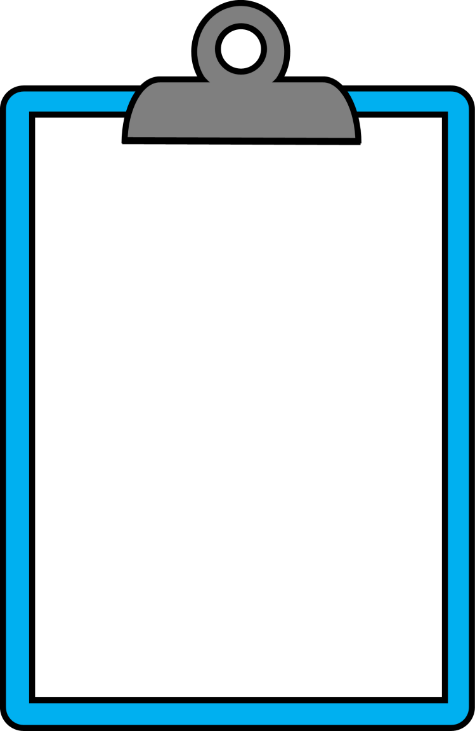 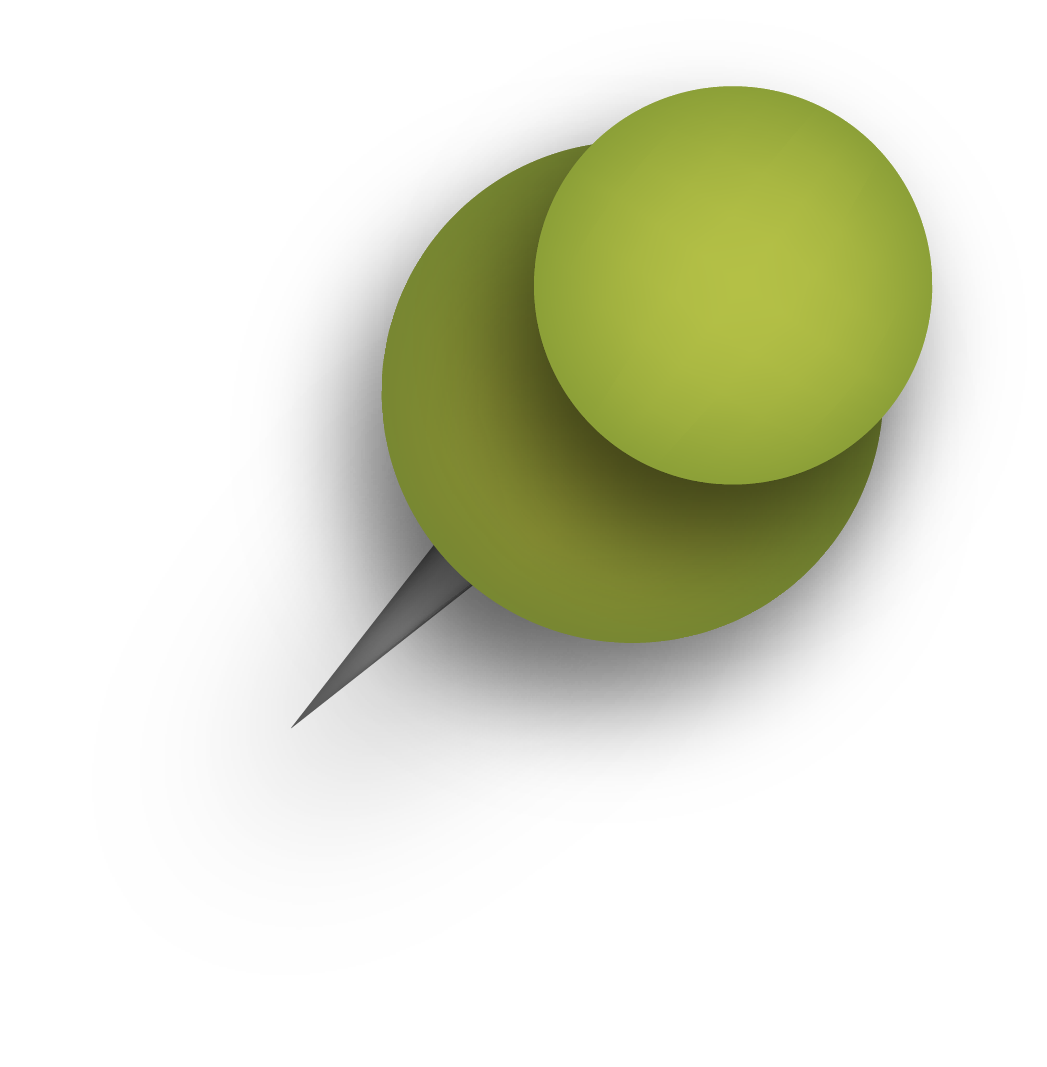 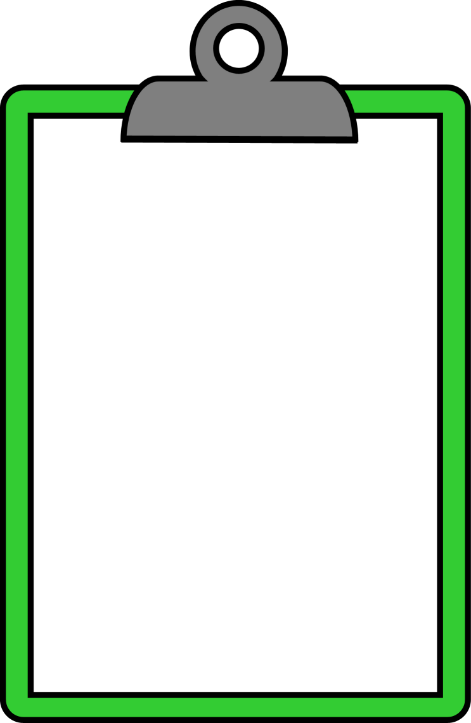 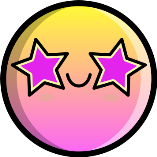 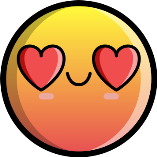 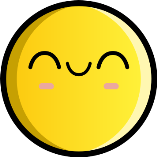 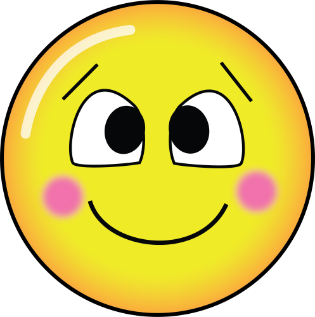 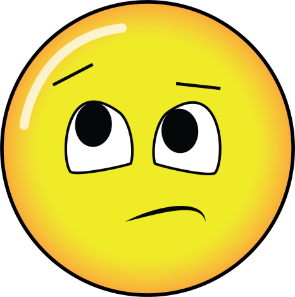 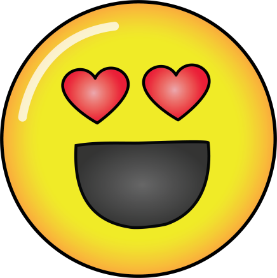 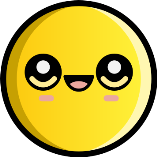 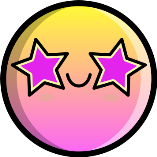 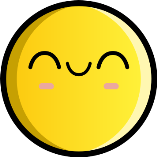 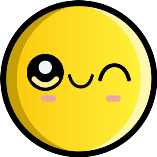 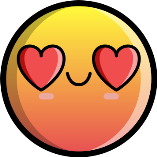 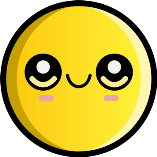 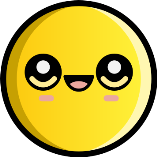 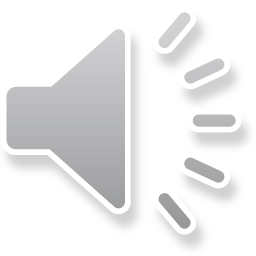 ماهو شعورك اليوم
قوانين فصلنا الافتراضي
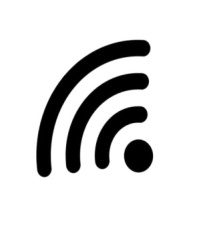 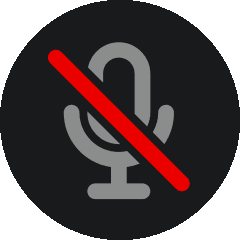 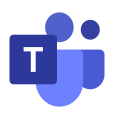 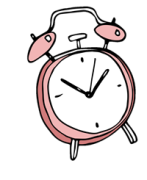 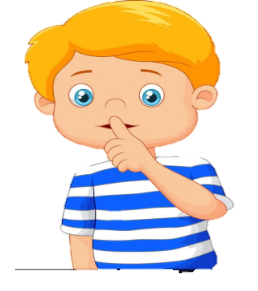 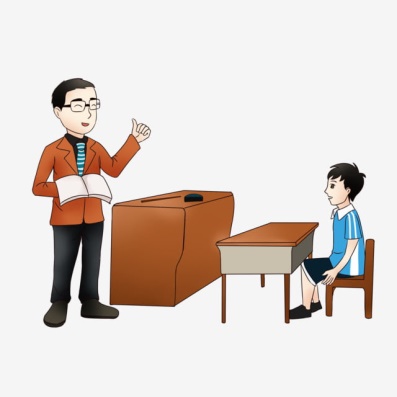 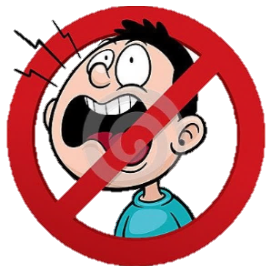 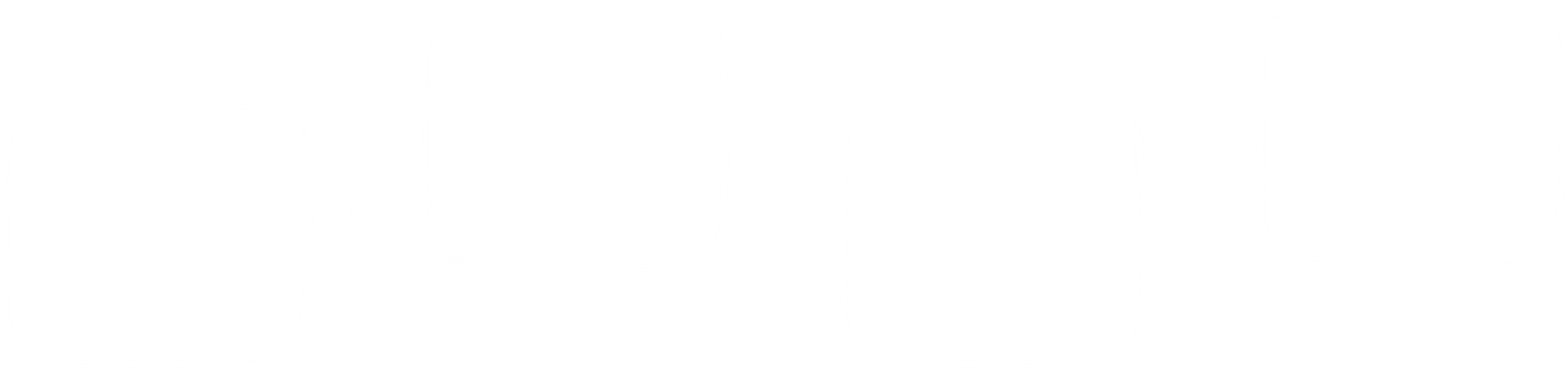 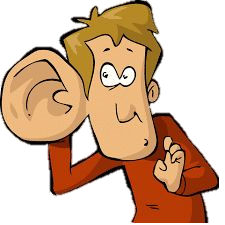 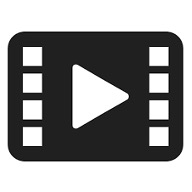 أَبْتَعِد عَنْ الضّجيج
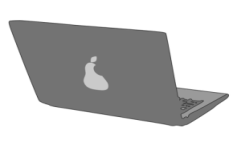 انتظر 
دورك للمشاركة
استمع إلى إجابات 
 أصدقائي ولا أقاطعهم
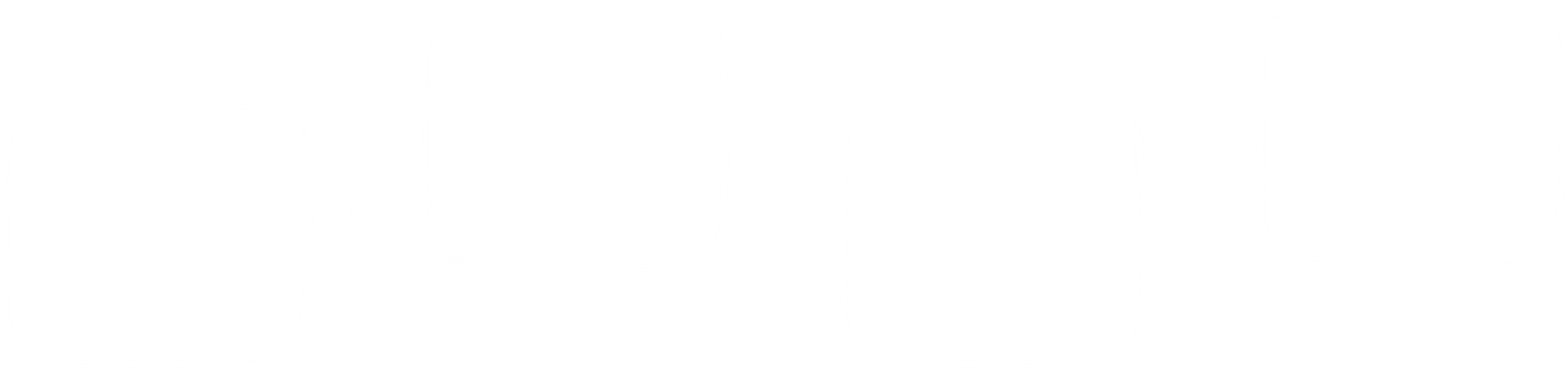 أَسْتَمِع بِتِرْكيز
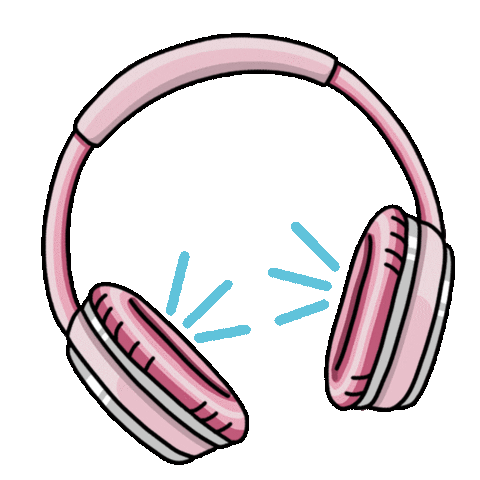 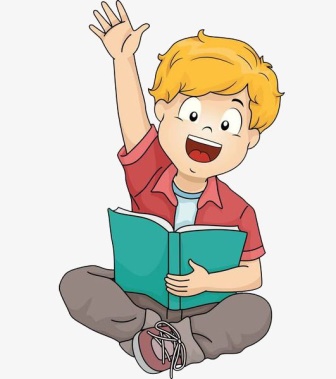 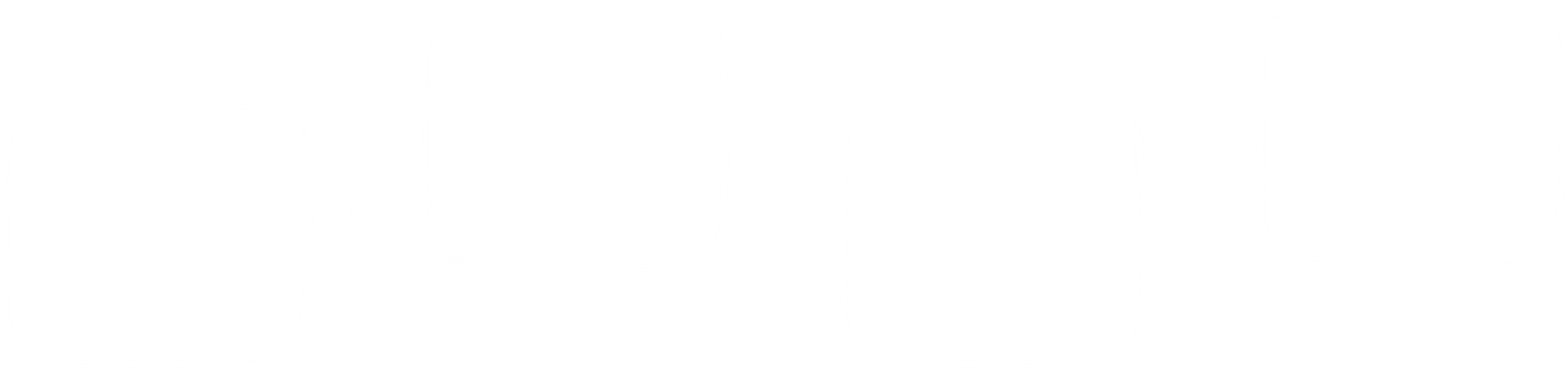 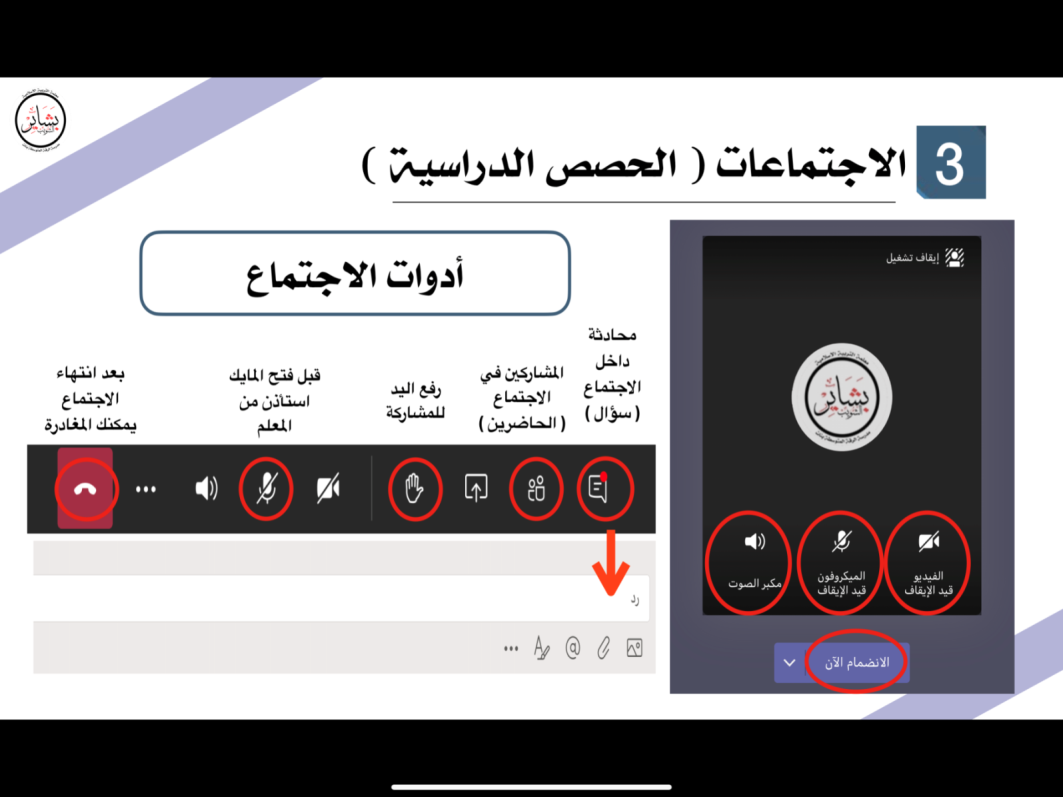 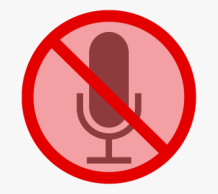 أغلق الصوت
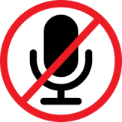 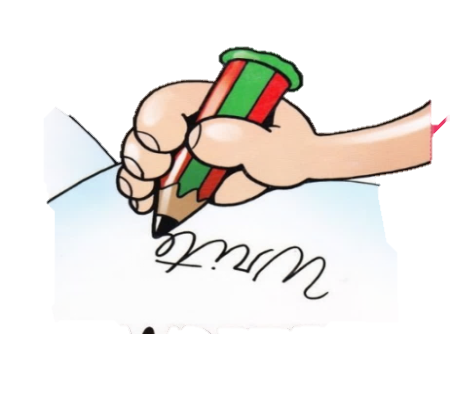 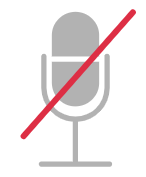 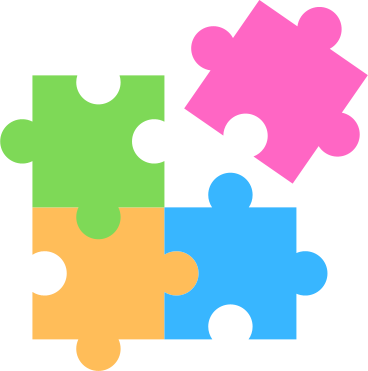 أًدَوِّن مُلاحَظاتي
إغلاق المايك وعدم فتحة إلا بسماع 
اسمي
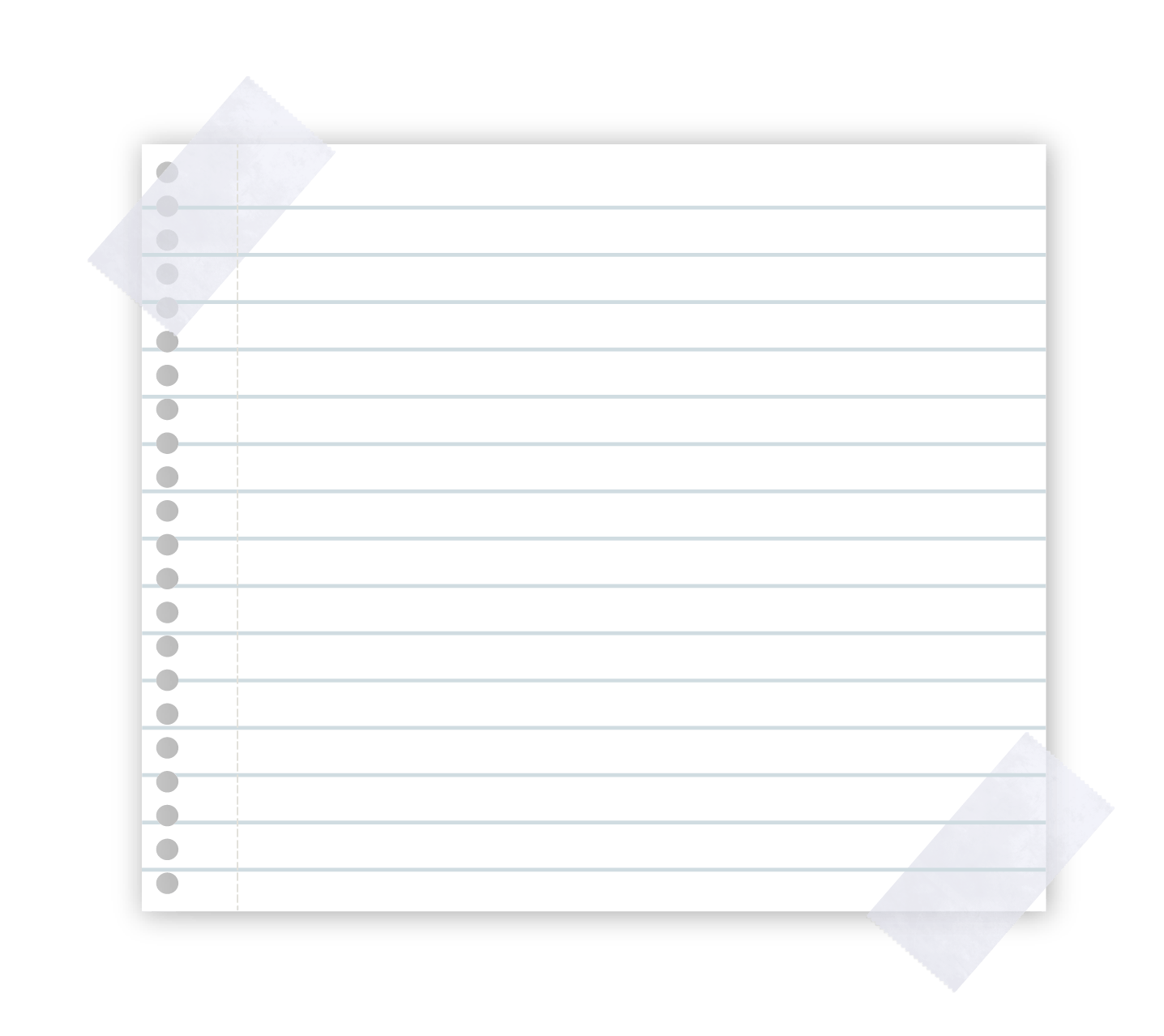 الفصل الثاني : الاعداد حتى 5
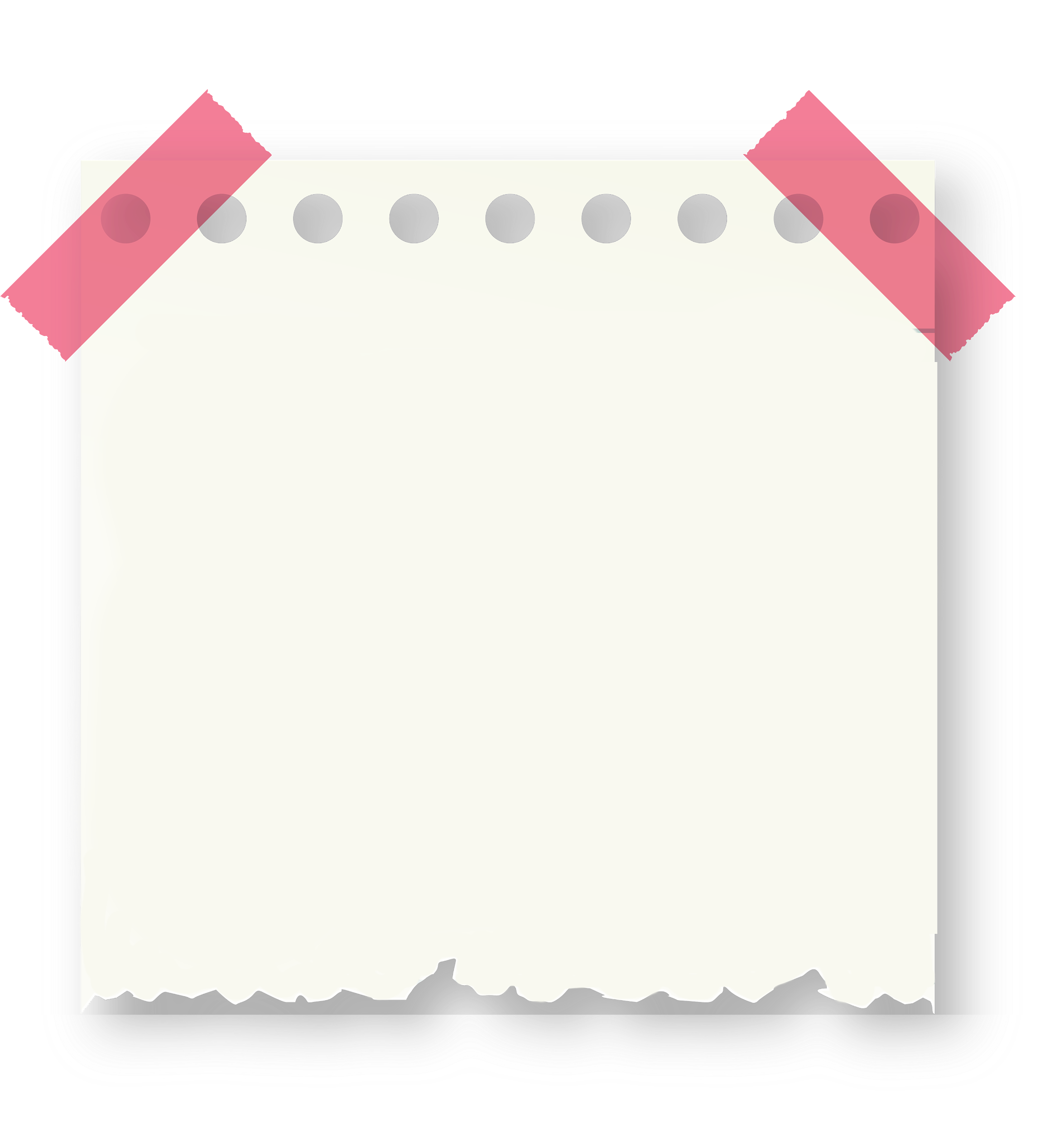 متعلمينا الأعزاء …بناتي المدللاتمن استعد استمد وزاد نوراً وعلما ,استعدي جهزي أدواتك ....اجعلي مكانك مرتب مريحالرجاء التركيز والاستماع جيداً للشرح
 والحل أول بأول
سنتعلم في هذا الفصل
3
4
2
1
أُعد العددين 4 , 5 
واسميهما واميزهما 
بأشياء ملموسة
 وأقرئها وأكتبهما
أرسم حل المسألة
افهم , أُخطط ،  
  اُحل , أتأكد
أقرُ الأعداد
 1 , 2 , 3 واكتُبها
أُعد الأعداد 1, 2, 3 وأسميهما وأميزهما 
باستعمال أشياء ملموسة وسوم توضيحية
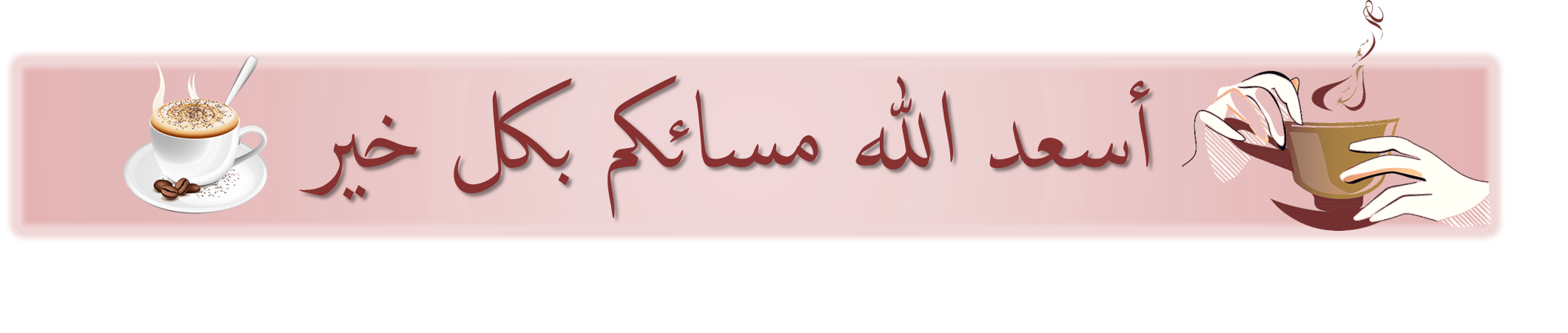 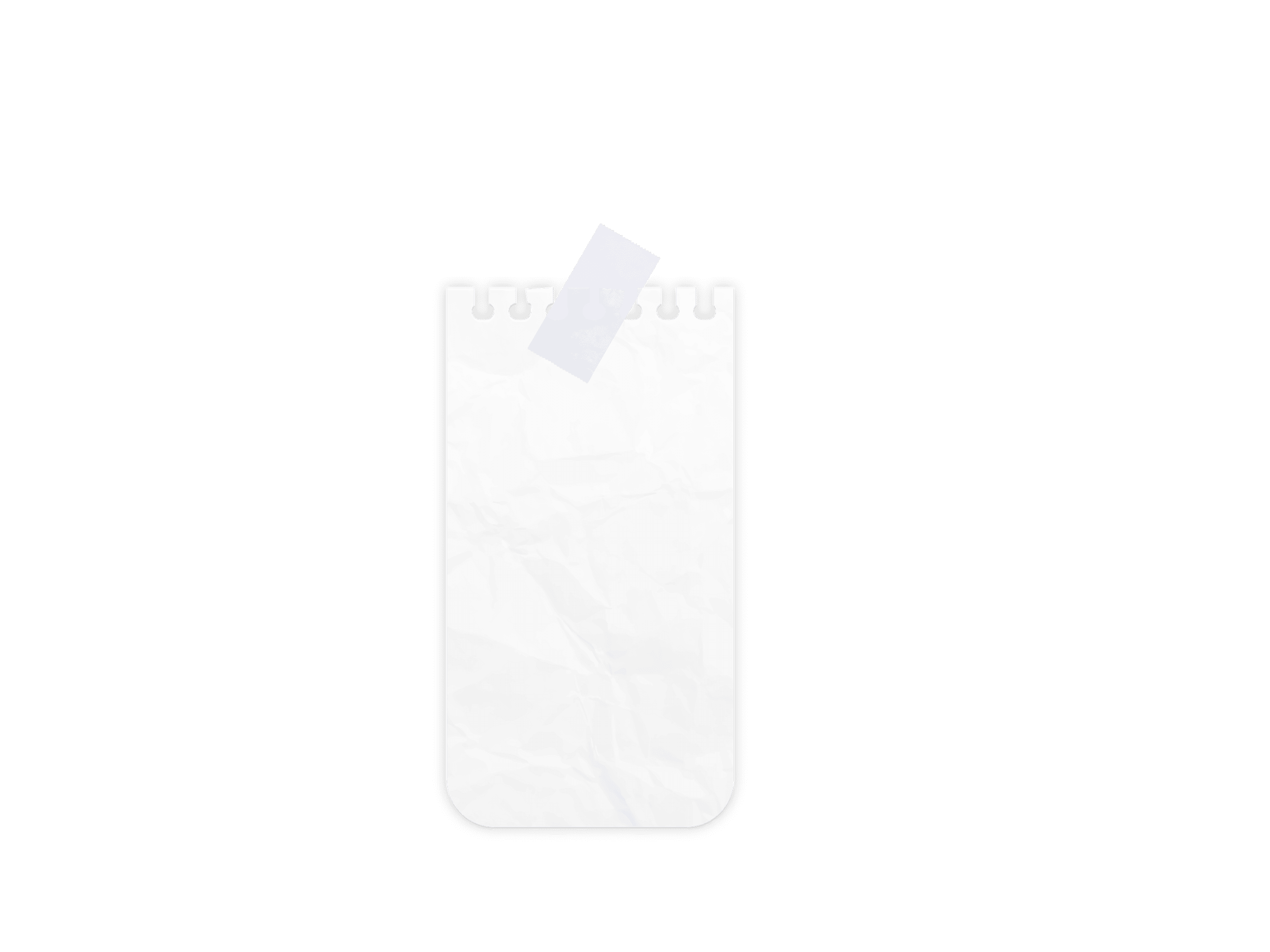 صفحة
  40 الى 41
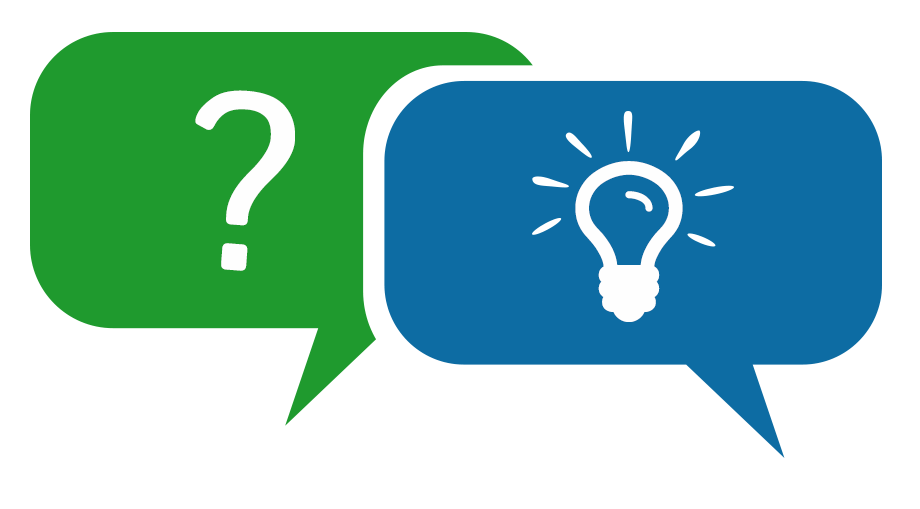 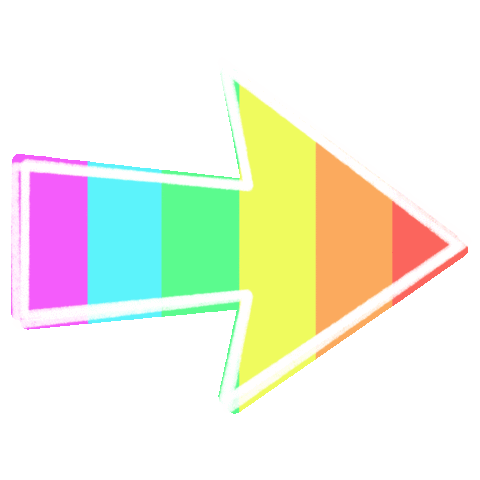 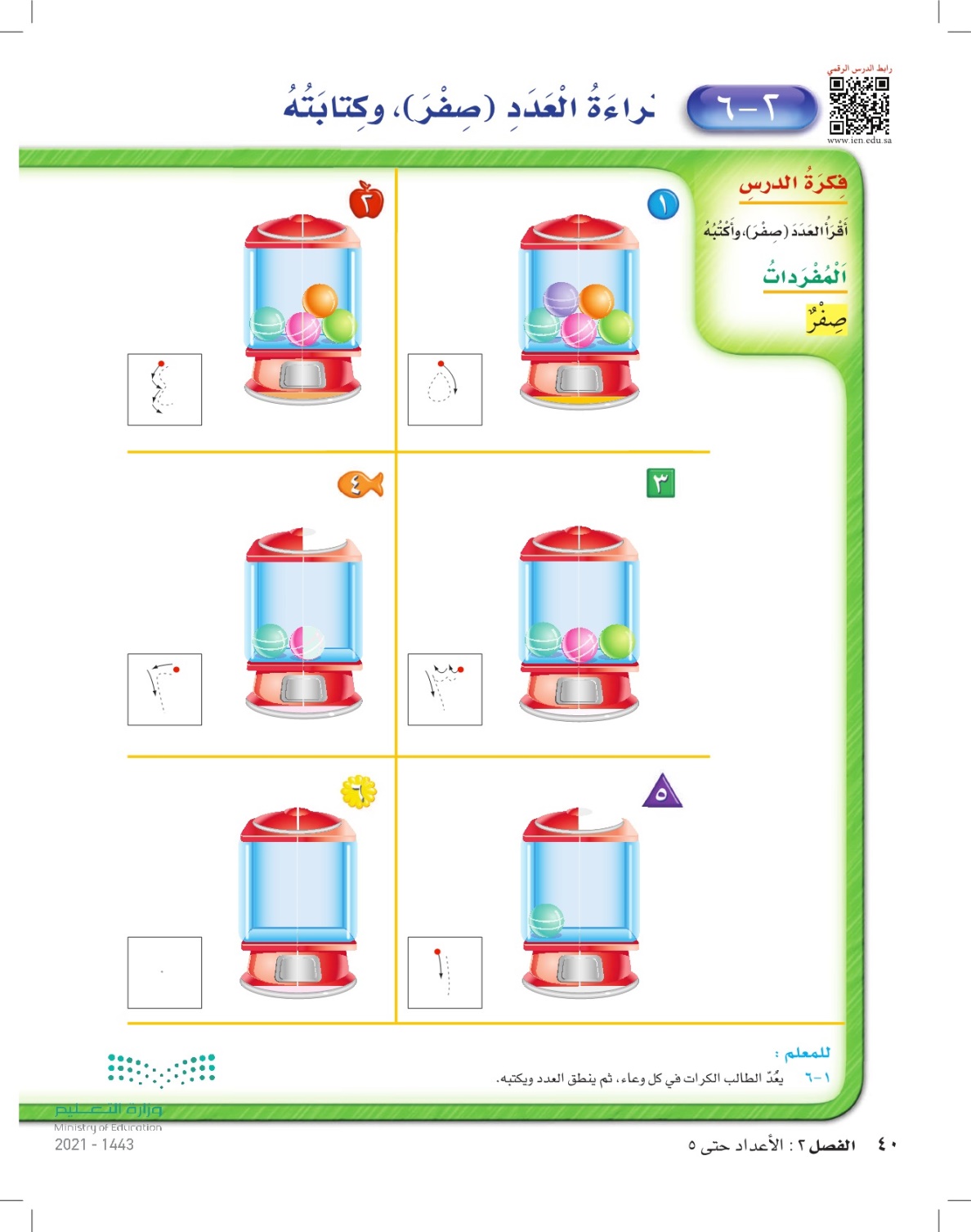 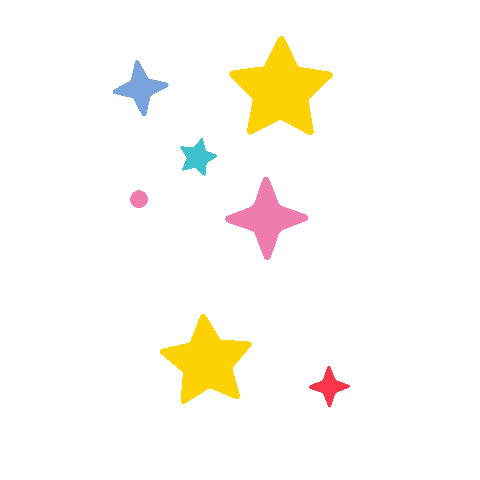 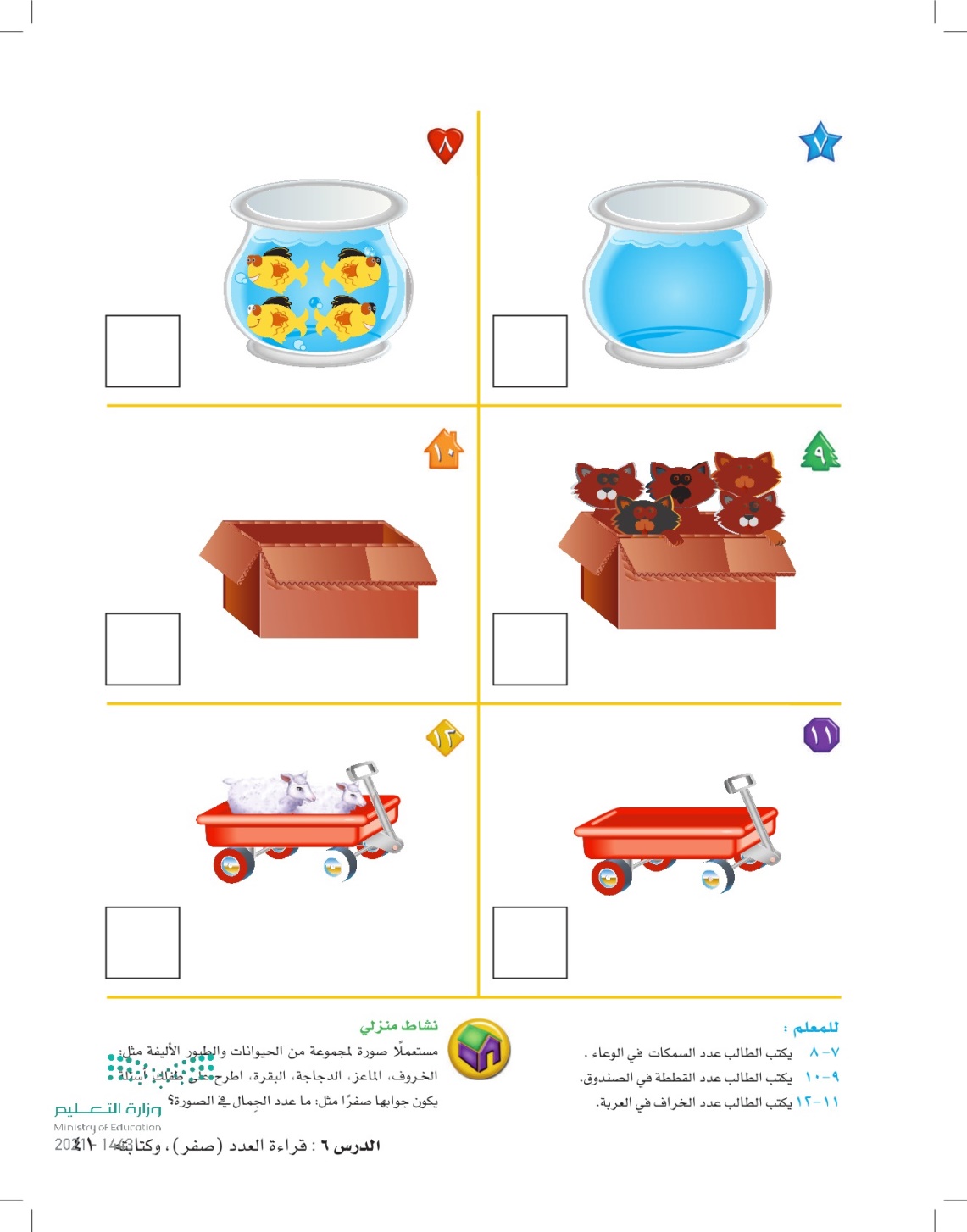 24- 2
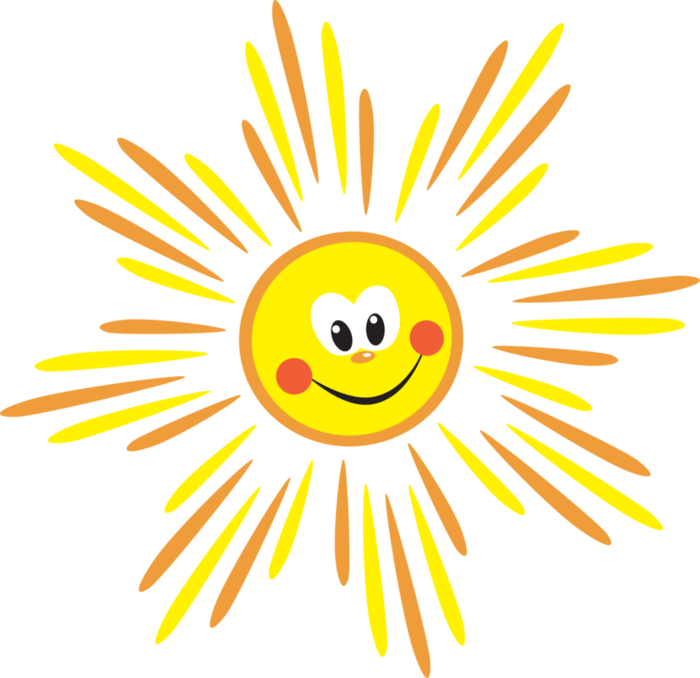 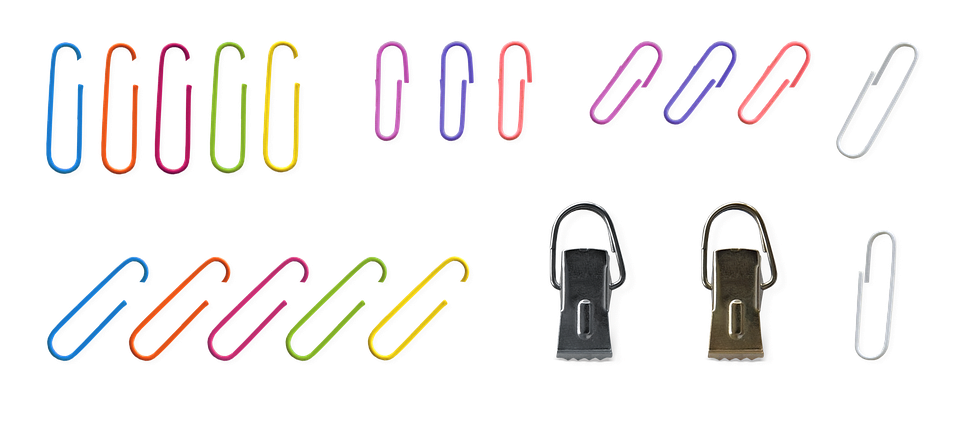 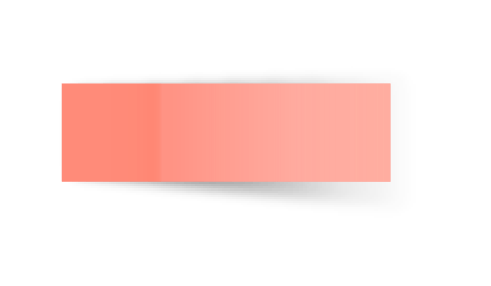 المادة 
الرياضيات
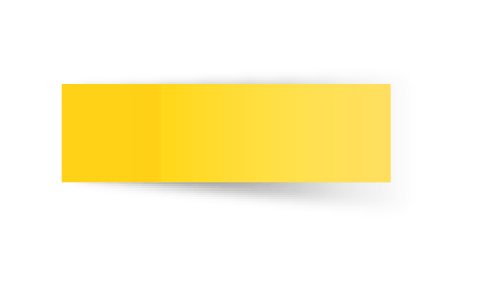 ص 40 + 41
تسجيل الحضور
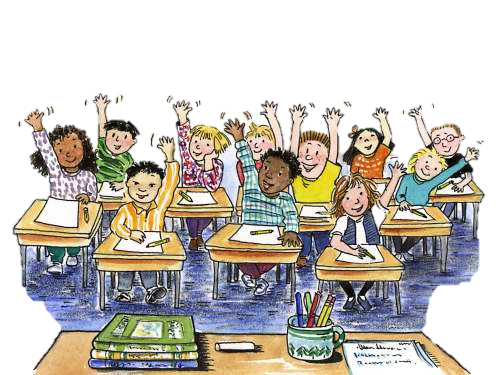 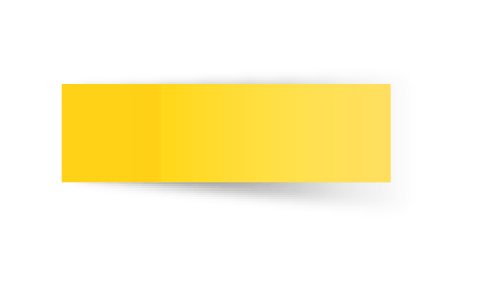 الخميس
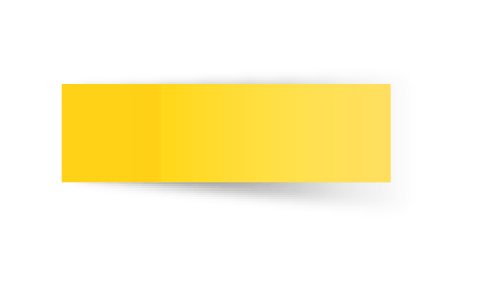 24-2-1443هـ
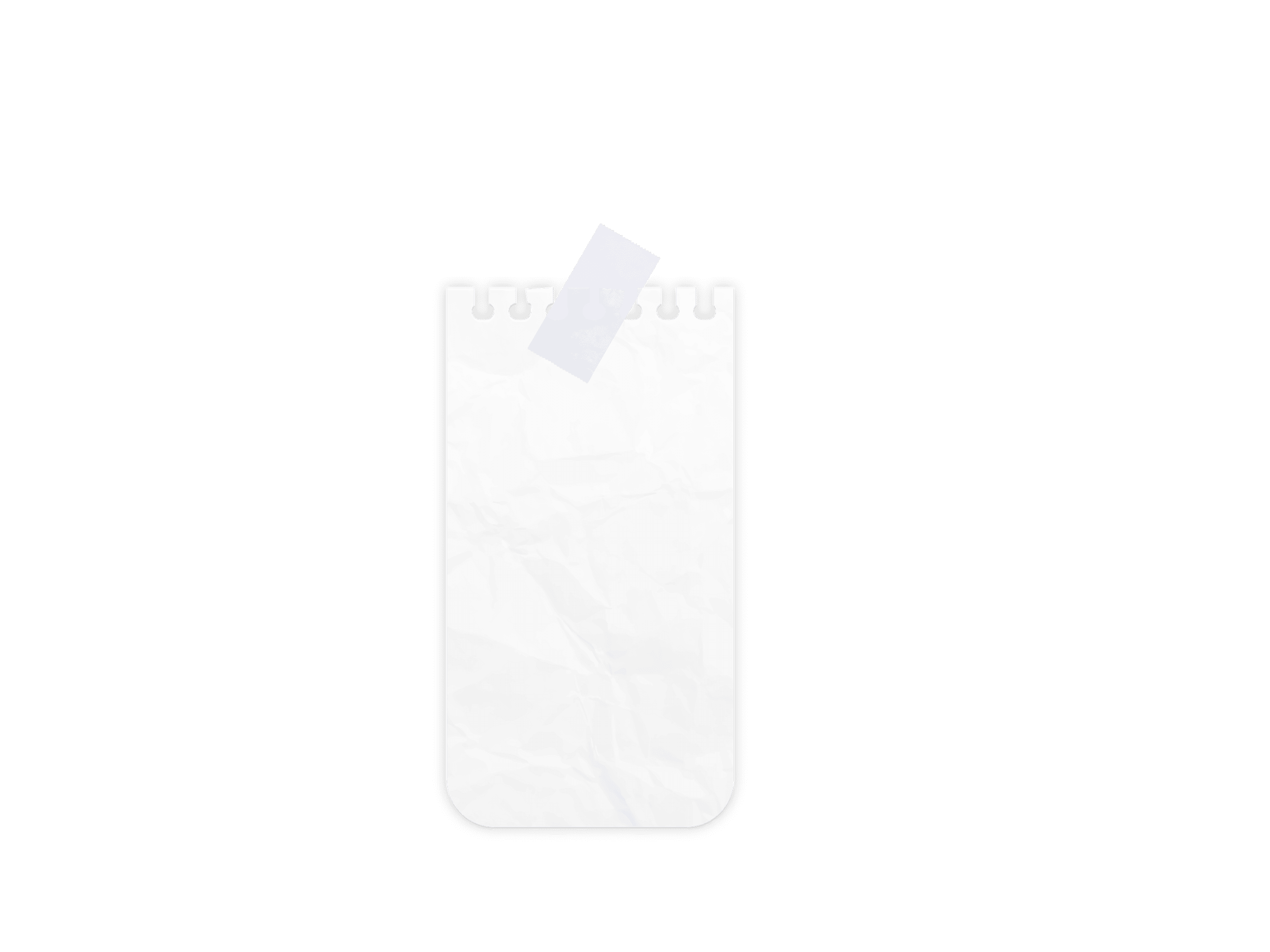 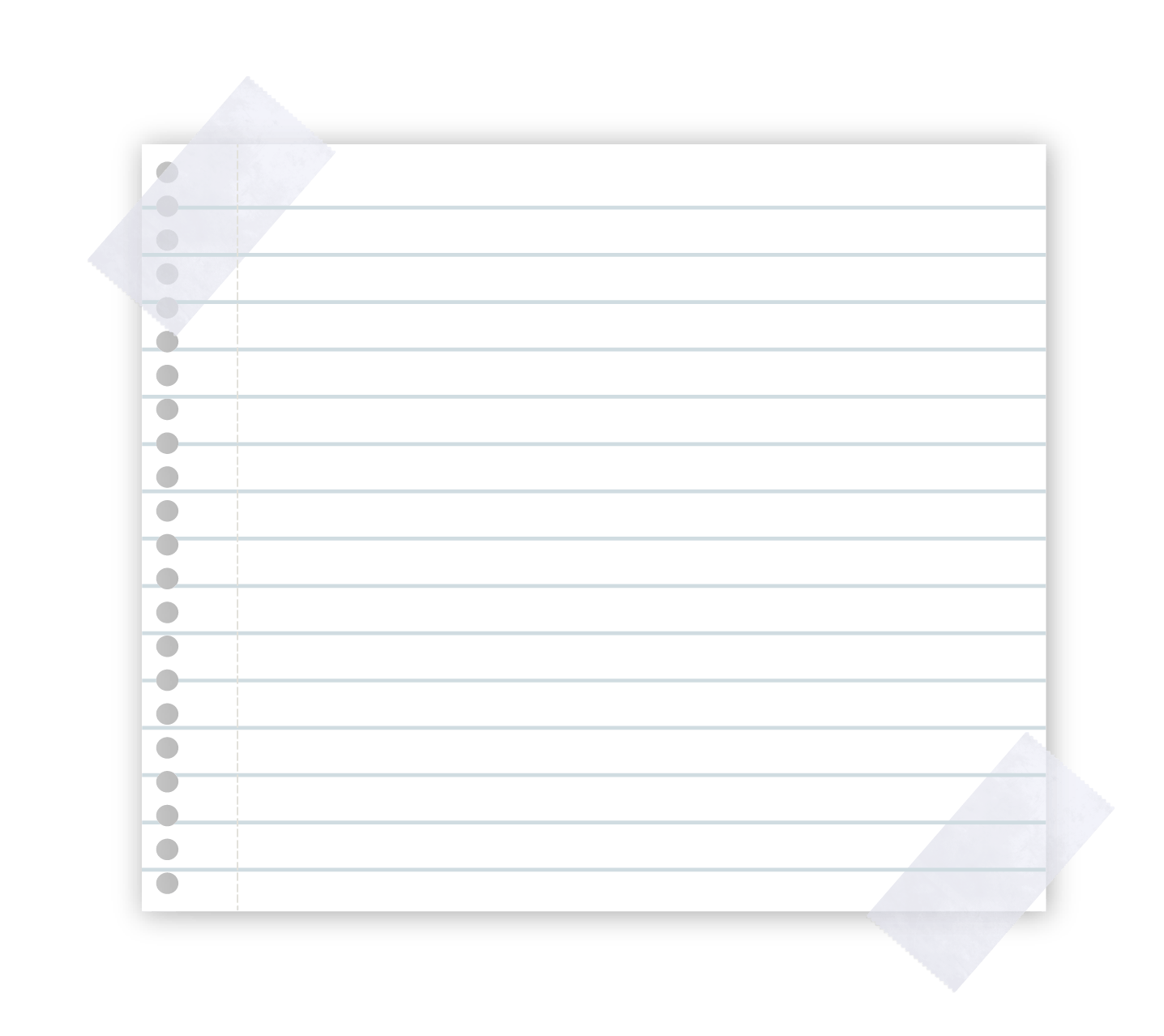 الخميس
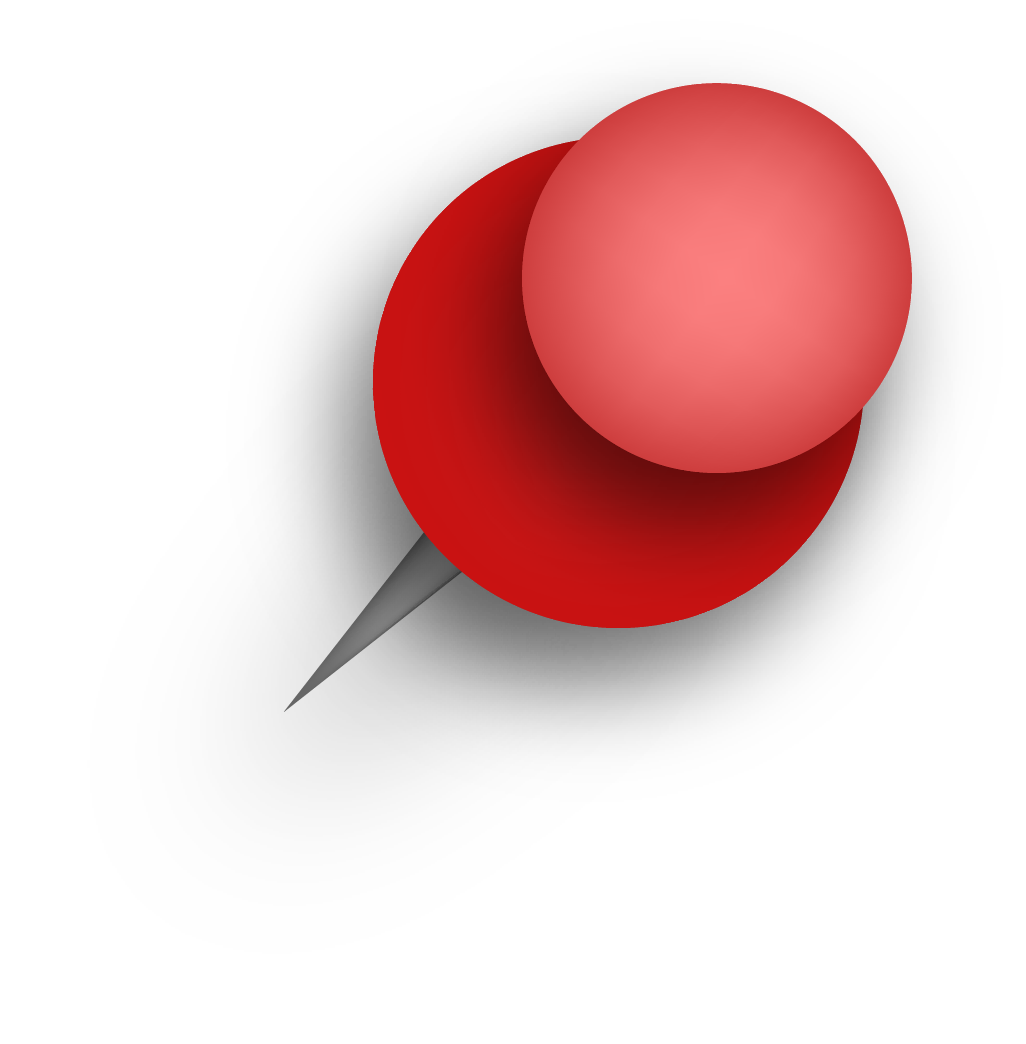 فكرة الدرس
24-2-1443هـ
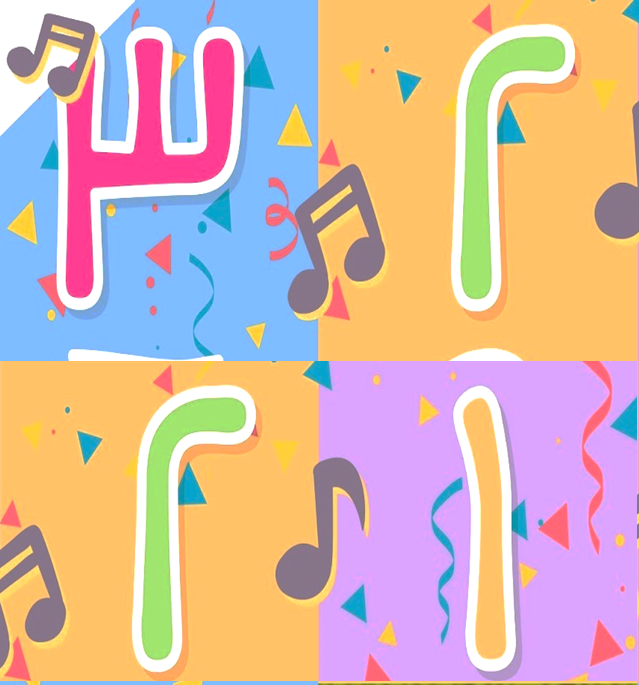 أقرأُ العدد صفر وأكتبه
المفردات
صفر
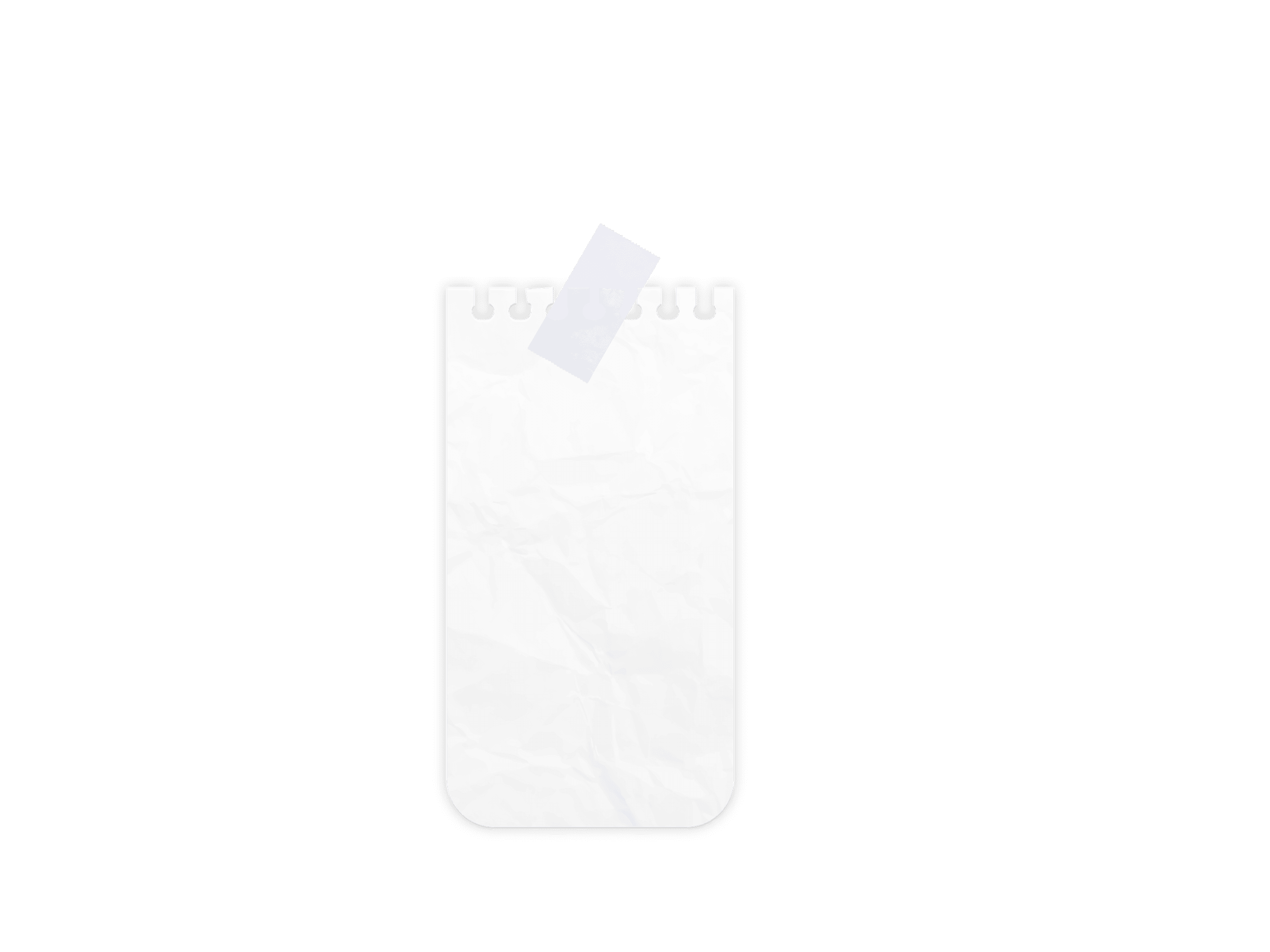 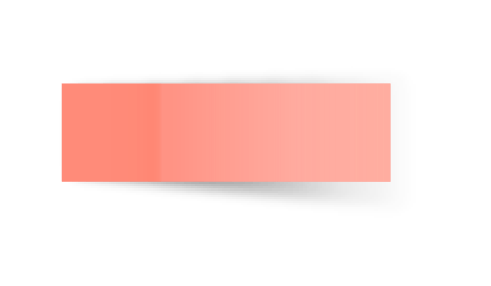 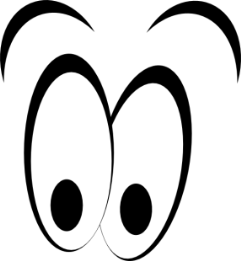 ص 40
2 – 6  قراءة العدد ( صفر )  وكتابته
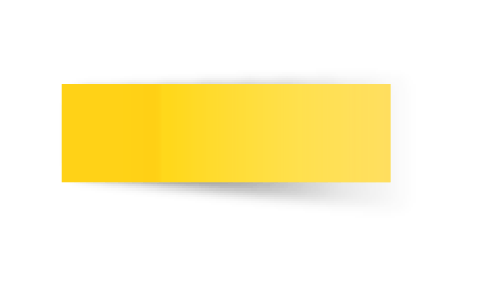 24-2-1443هـ
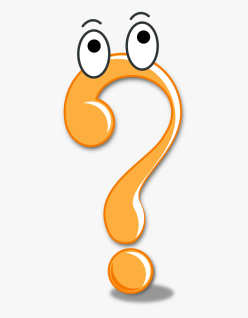 عد الكرات في كل وعاء ثم انطق العدد ثم اكتبه
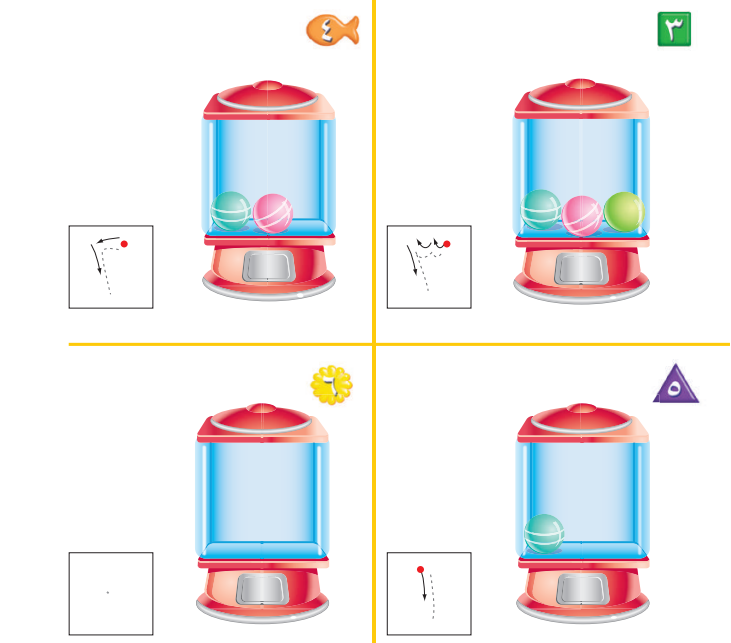 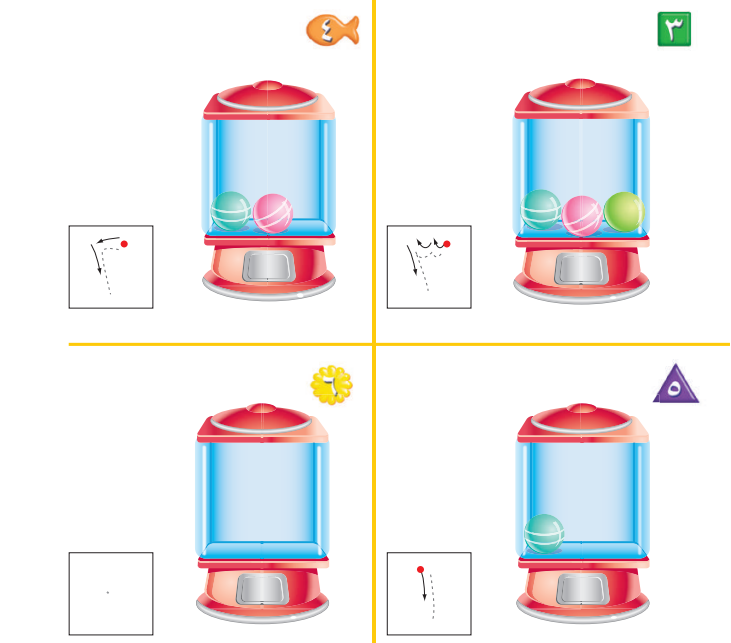 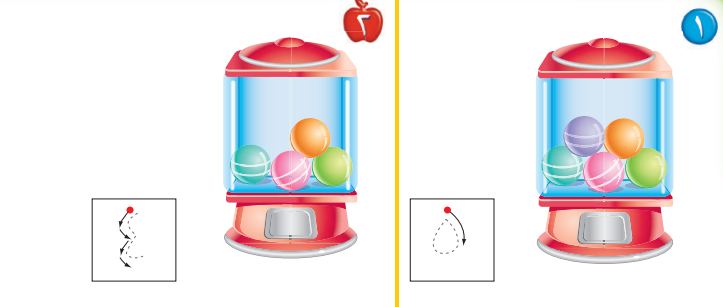 0
1
5
4
2
3
خمسة
أربعة
واحد
صفر
ثلاثة
اثنان
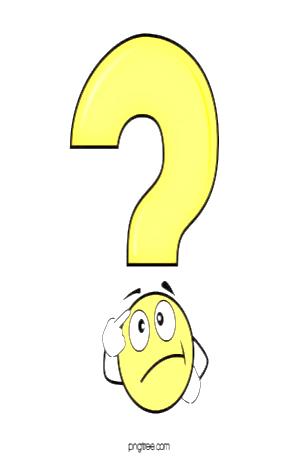 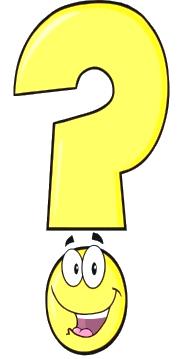 اكتب عدد القطط في الصندوق
اكتب عدد السمكات في الوعاء
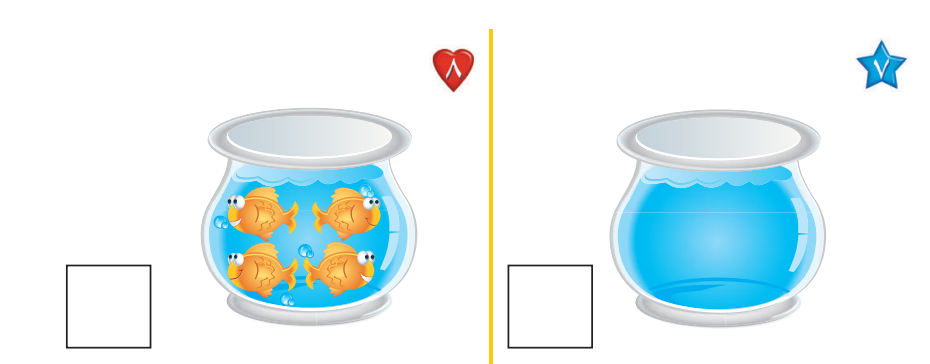 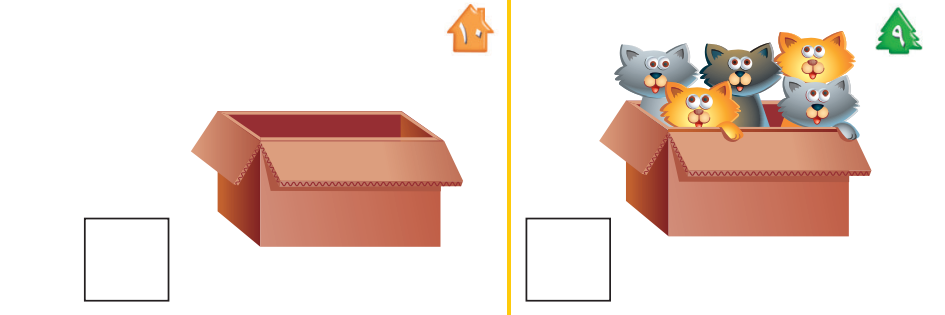 0
4
5
0
أربعة
صفر
خمسة
صفر
اكتب عدد الخراف في العربة
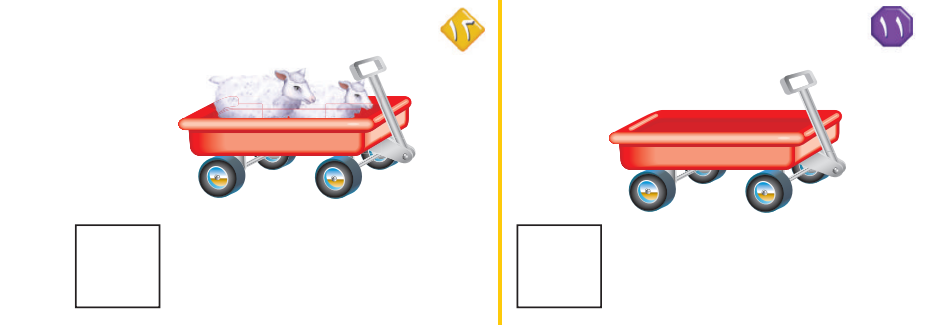 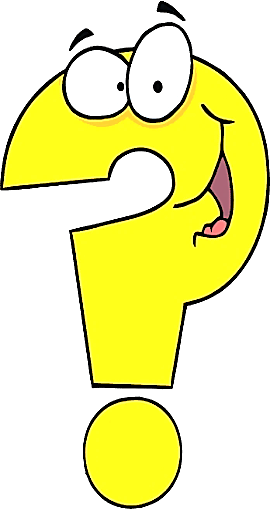 0
2
اثنان
صفر
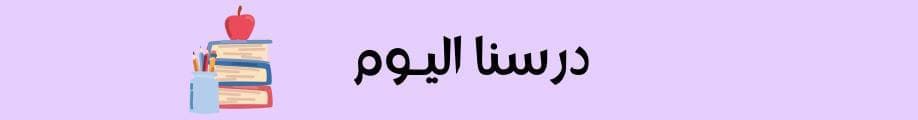 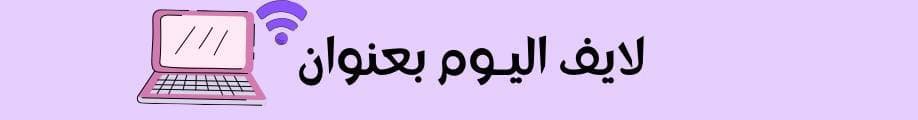 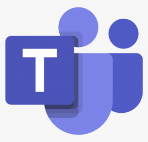 2 – 6  قراءة العدد ( صفر )  وكتابته
فديو الدرس
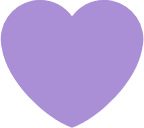 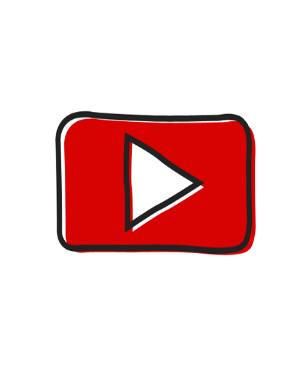 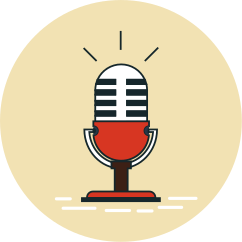 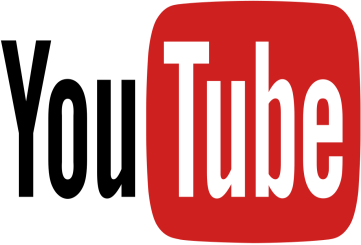 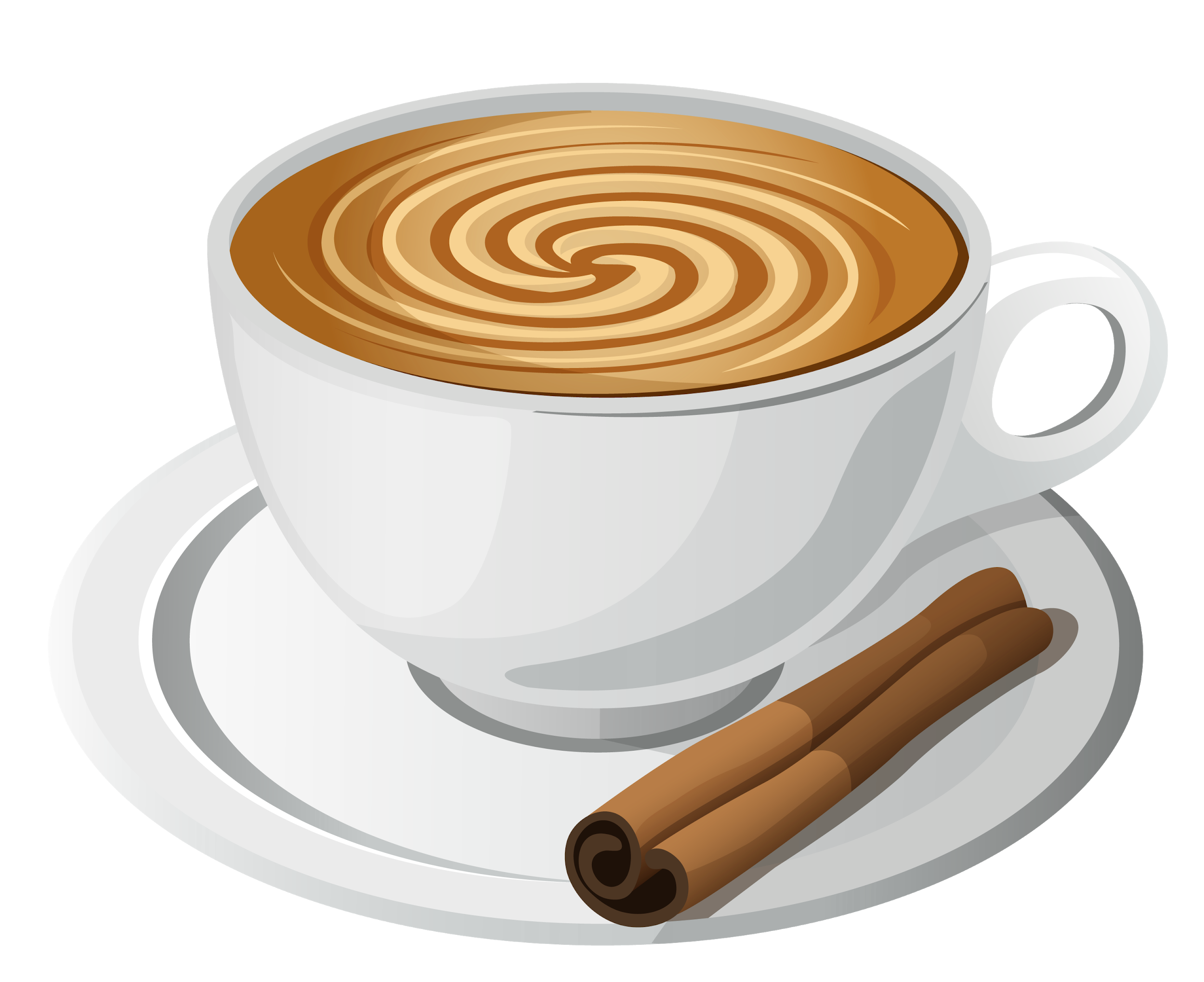 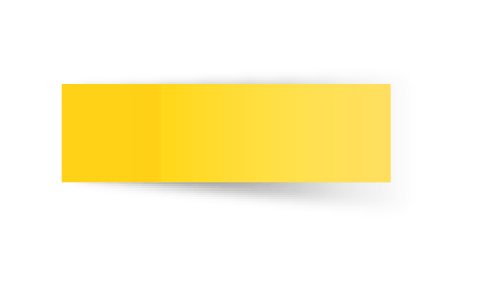 24-2-1443هـ
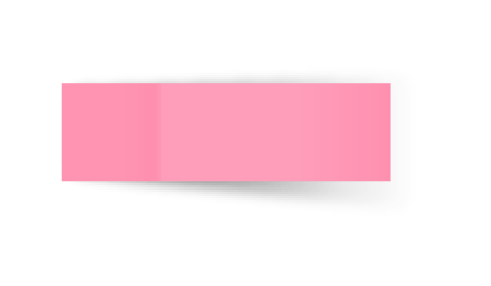 40 + 42
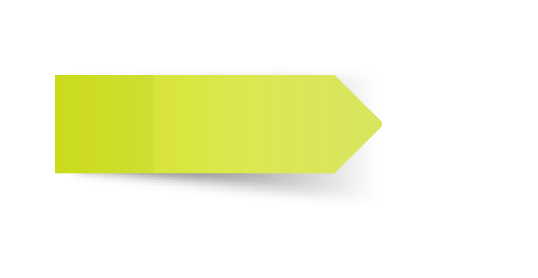 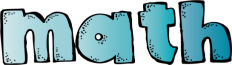 شكر خاص
 لقناة روز التعليمية للأطفال
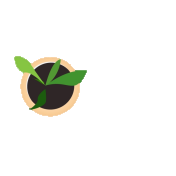 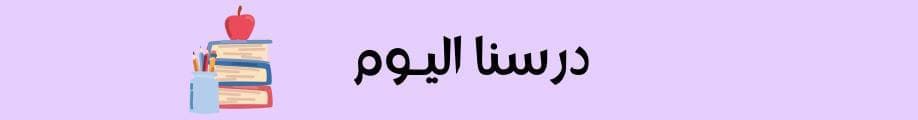 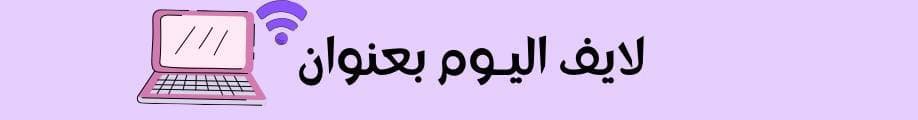 2 – 6  قراءة العدد ( صفر )  وكتابته
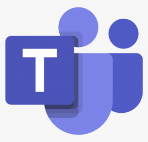 فديو الدرس
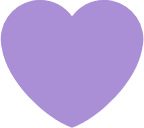 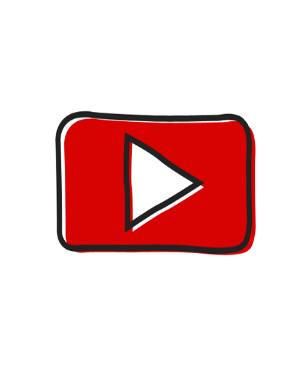 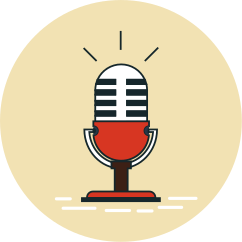 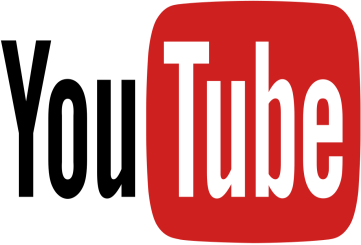 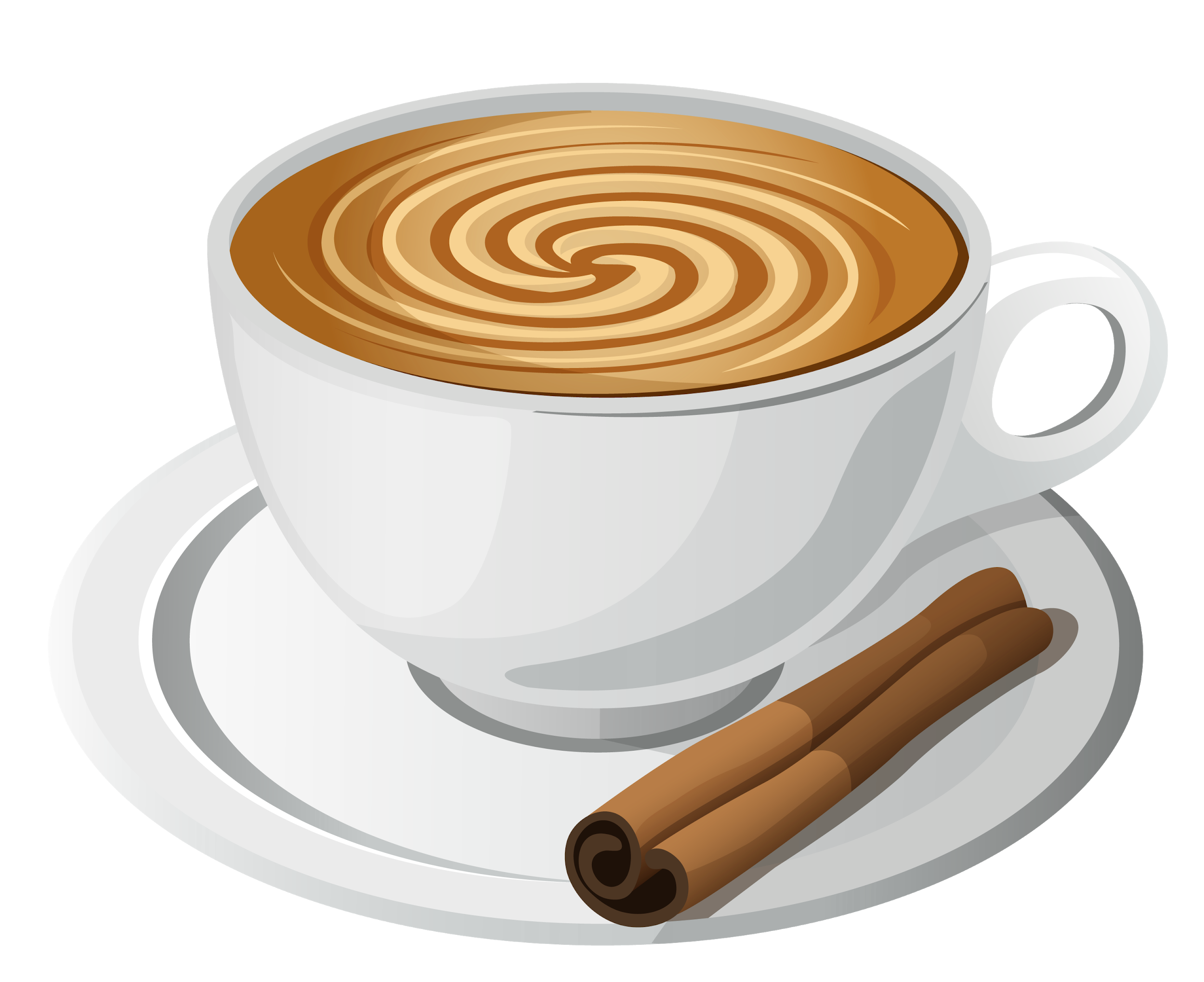 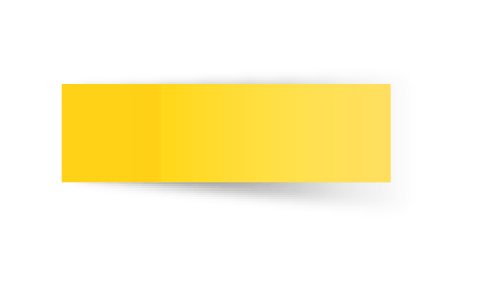 24-2-1443هـ
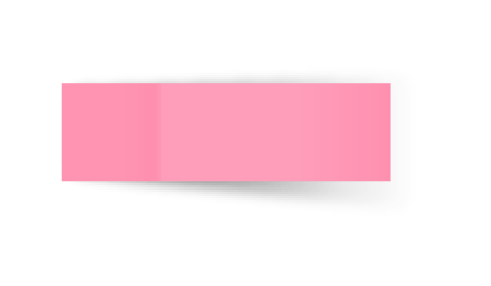 40 + 41
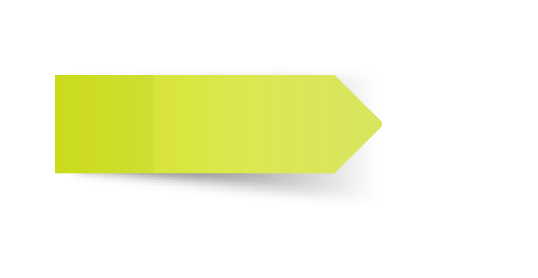 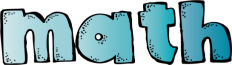 شكر خاص للأستاذ الفاضل
@Hassan_Alqarnee
https://www.youtube.com/playlist?list=PLyoodbH_5mVIlRVJAJof8blvnTy0aF9Rr
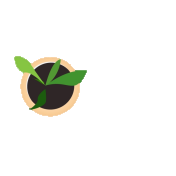 ماذا تعلمنا في درس اليوم ؟
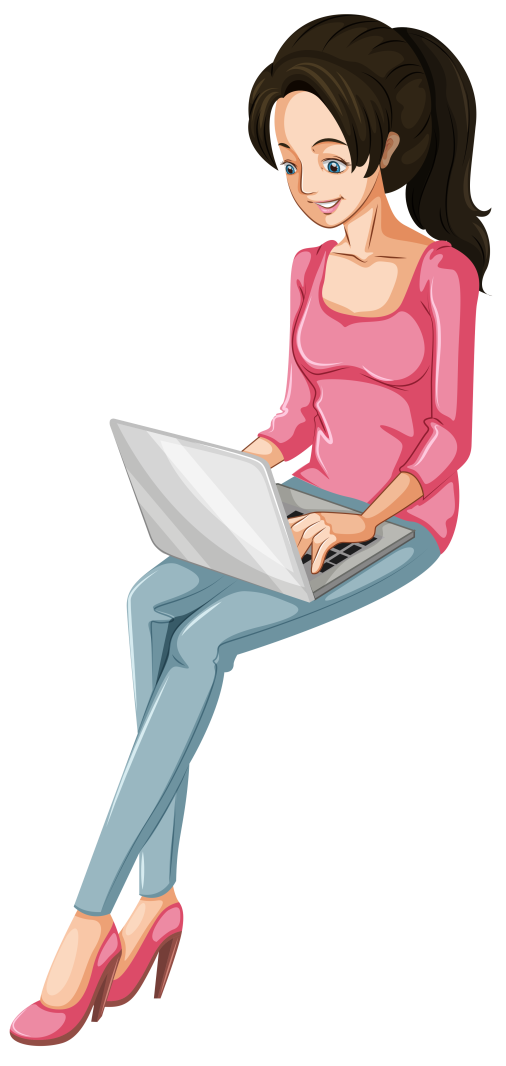 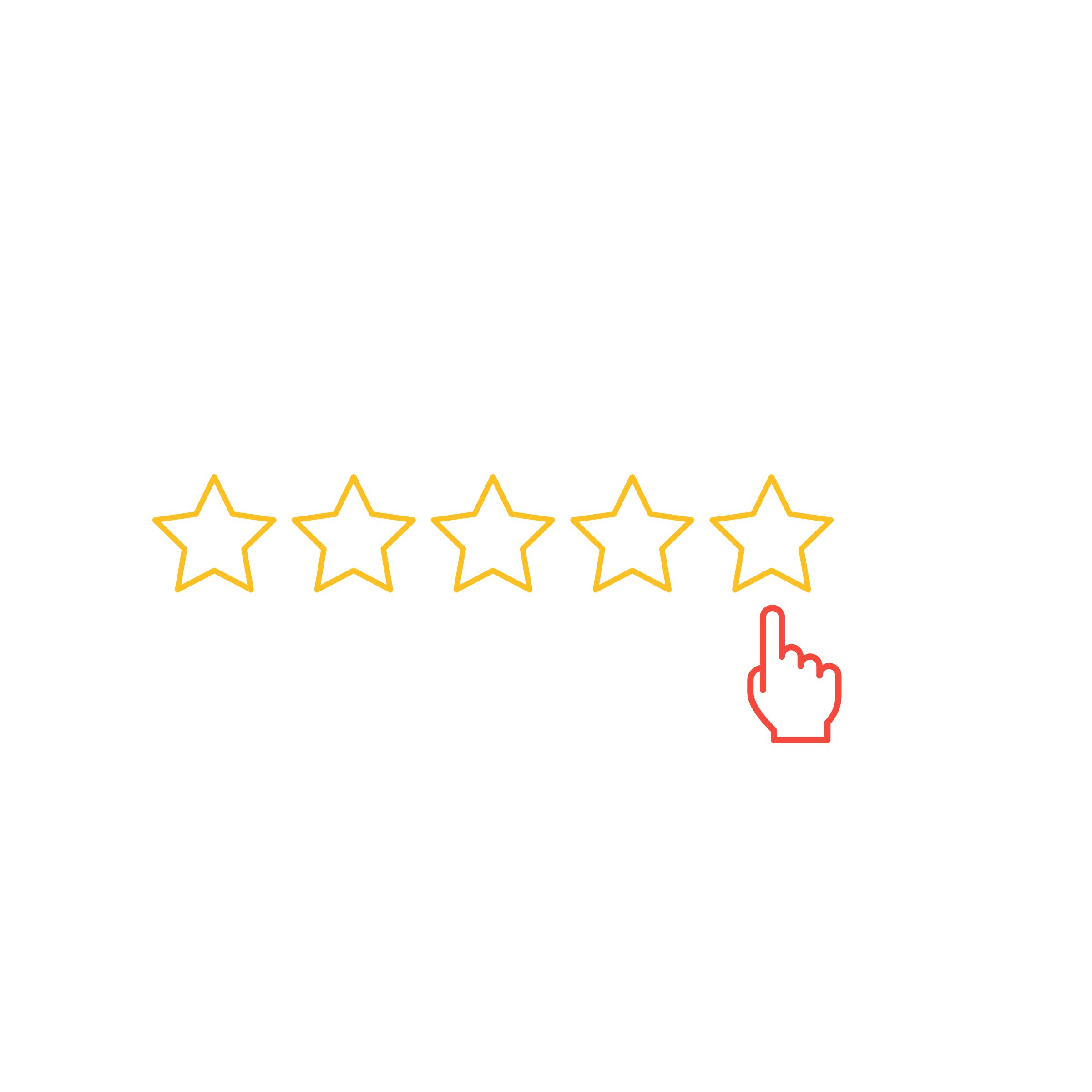 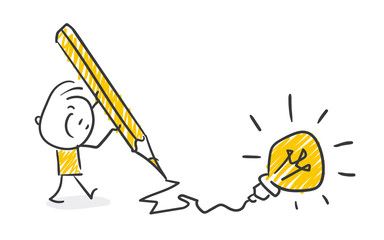 هل اعجبك درس اليوم ؟
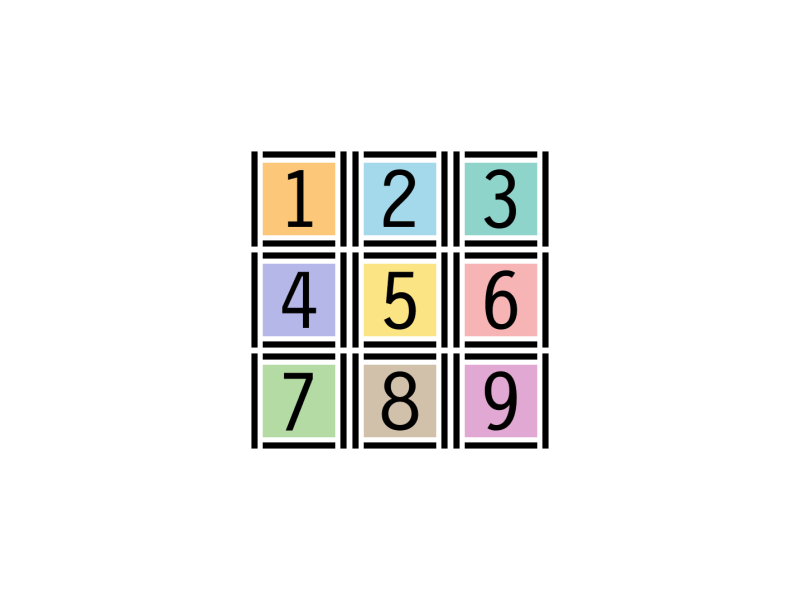 الواجب
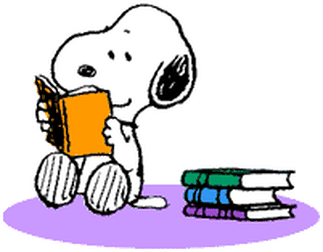 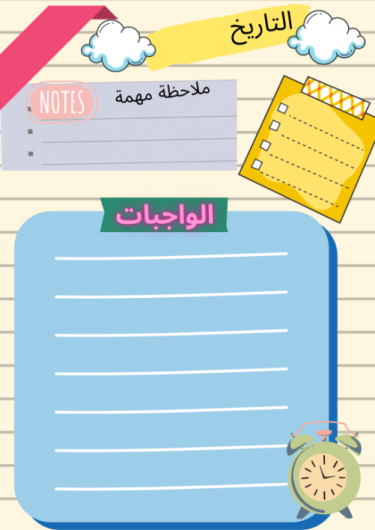 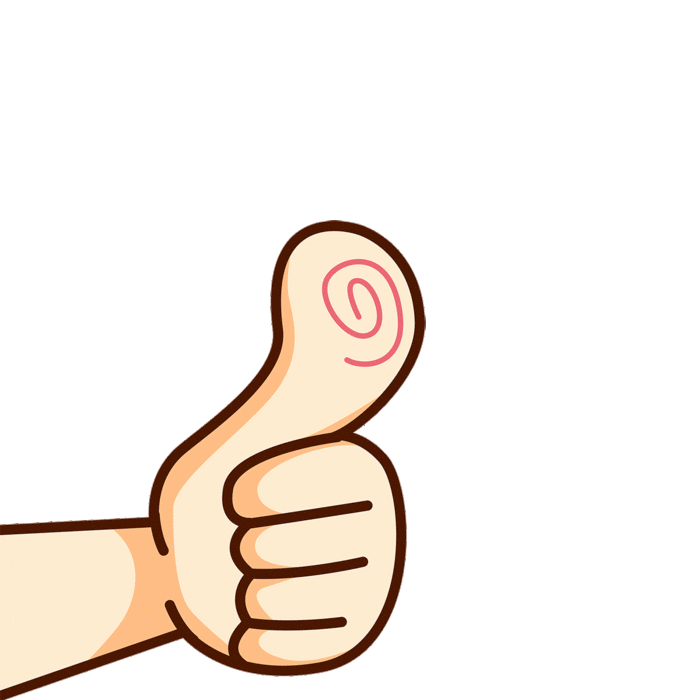 حل الواجب في منصة
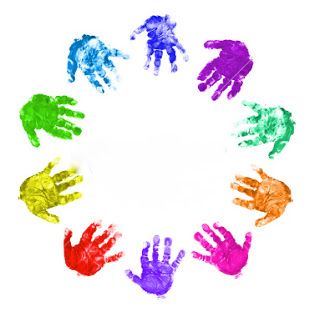 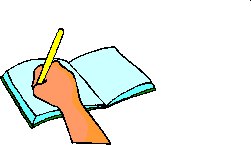 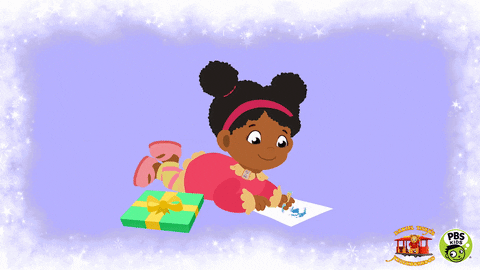 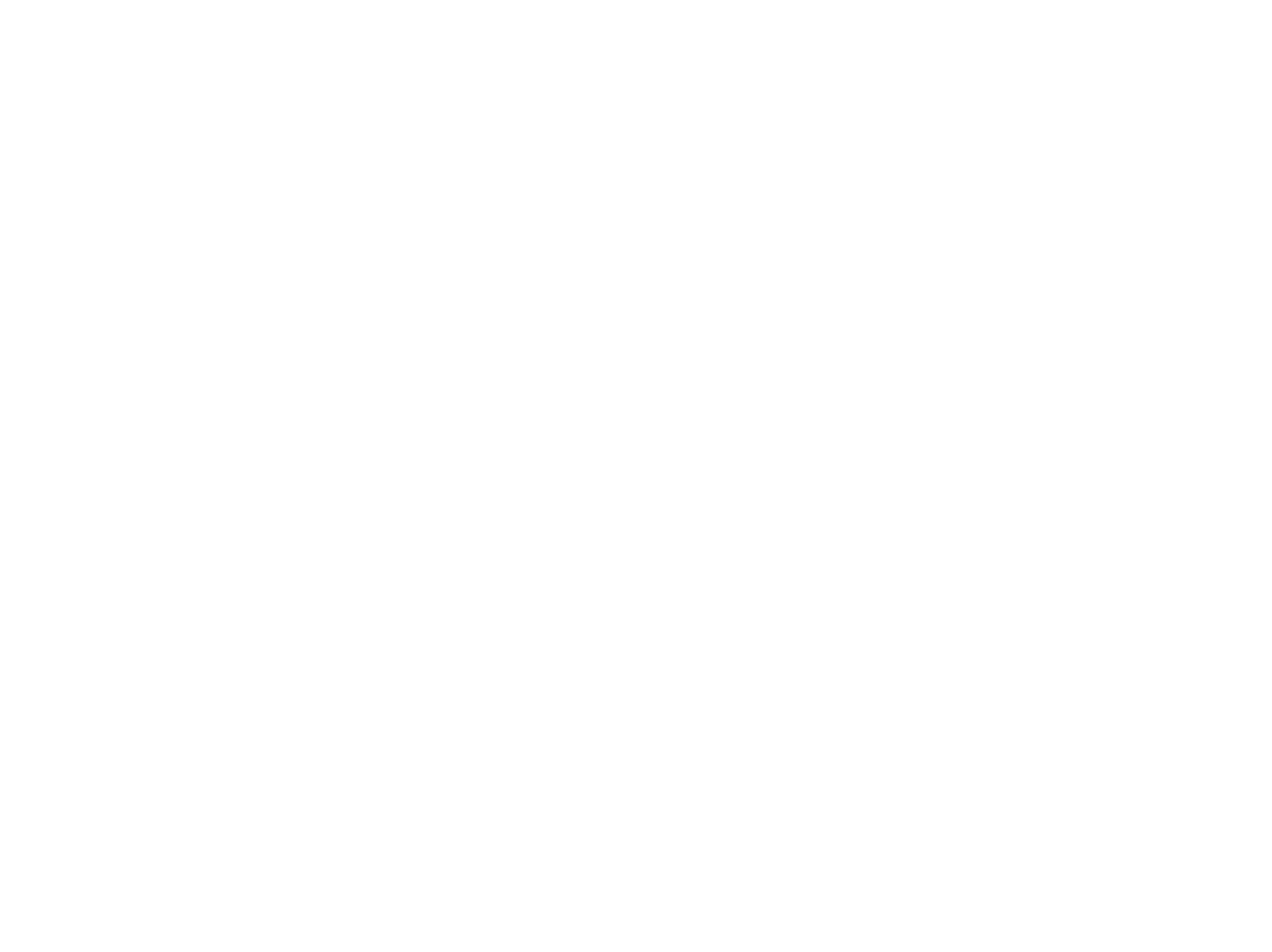 ... صفي العجيب  انتم  رائعون...
إلى الْلِقاء أَتَمنى لَكم يَوْمَاً ممتع…..
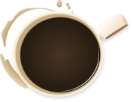 انتهت حصتنا      بالتوفيق والتيسير
ننجز العمل بإتقان
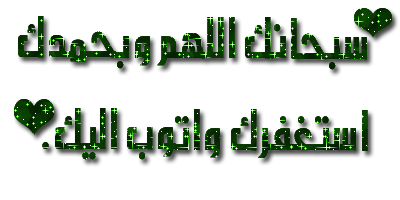 نستمتع باقي اليوم
ندعو الله دائماً
دمتم بحفظ 
الرحمن ورعايته
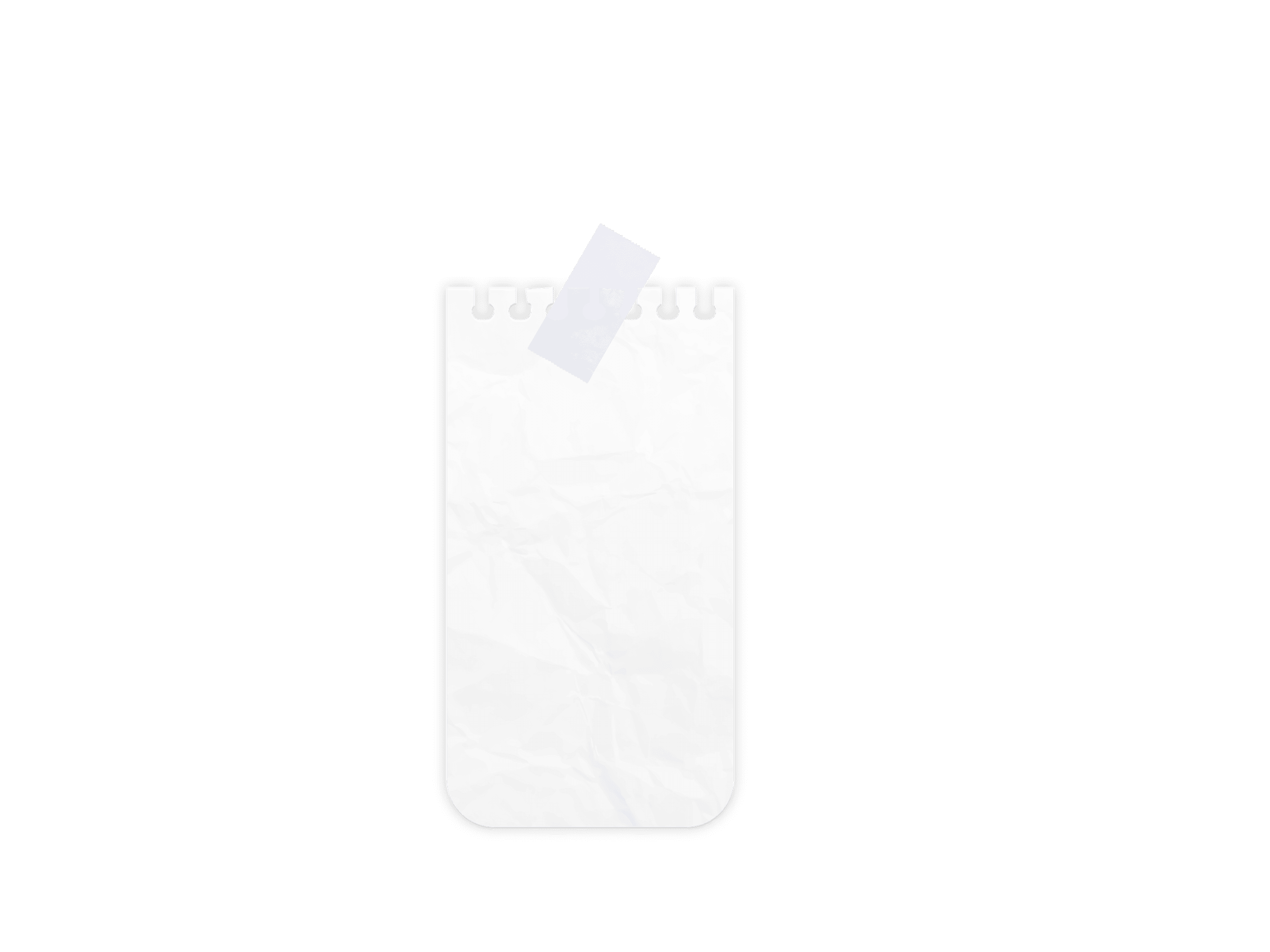 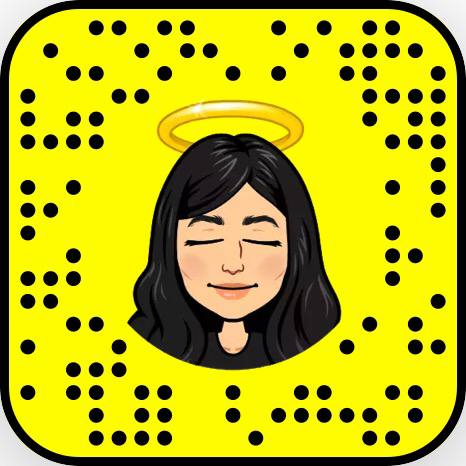 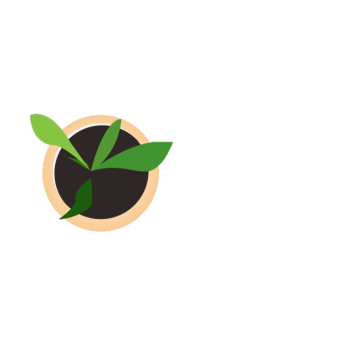 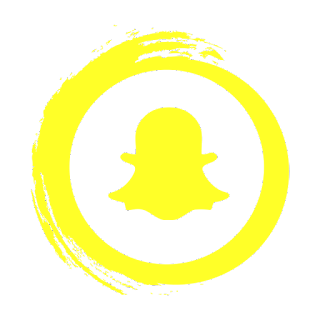 Jcliiio
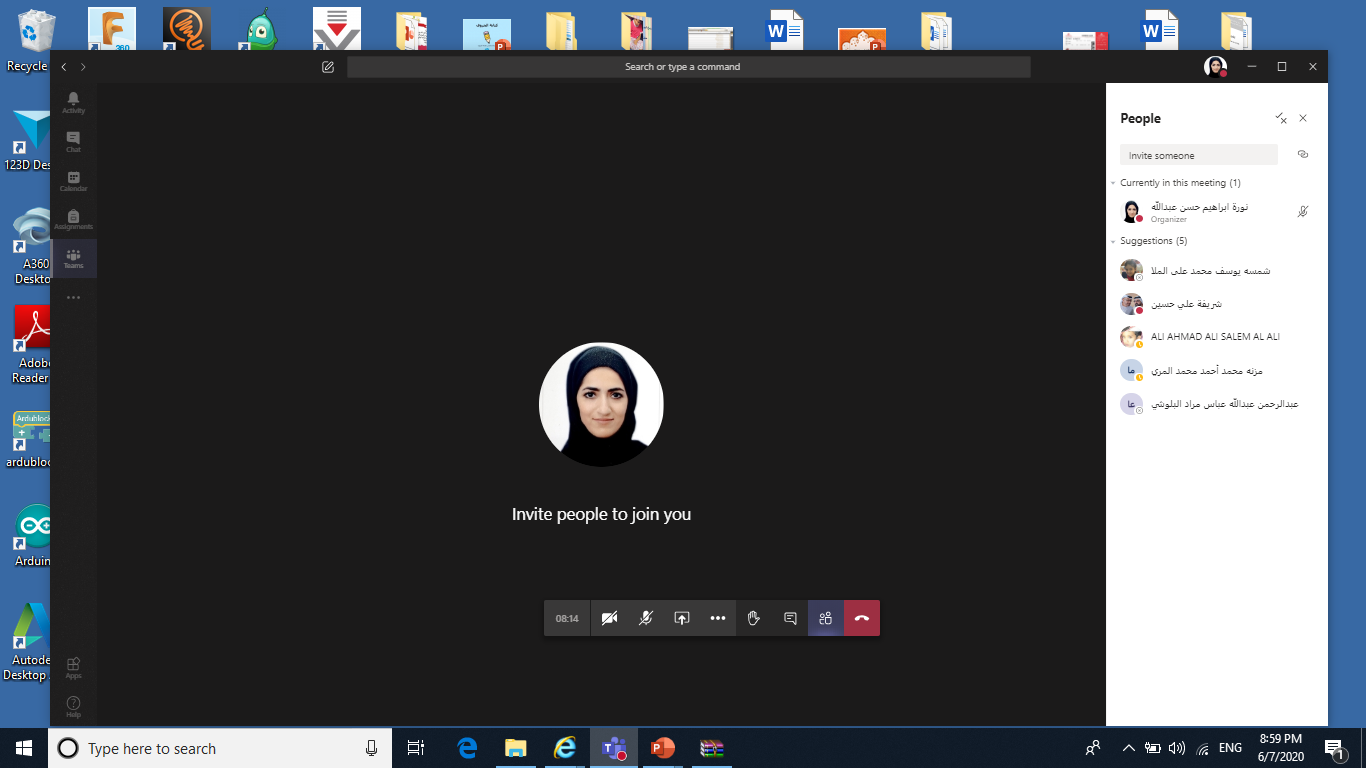 لا تنسـوا الضغط على علامة السماعة الحمراء للخروج
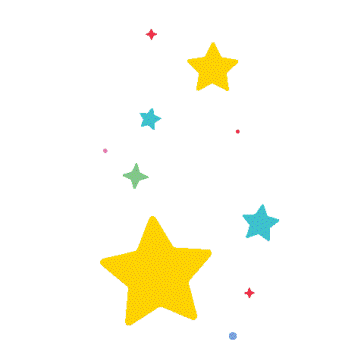 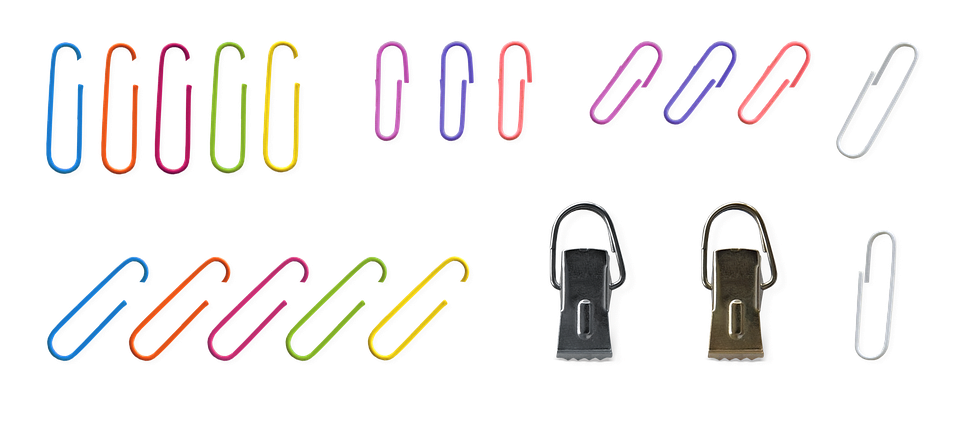 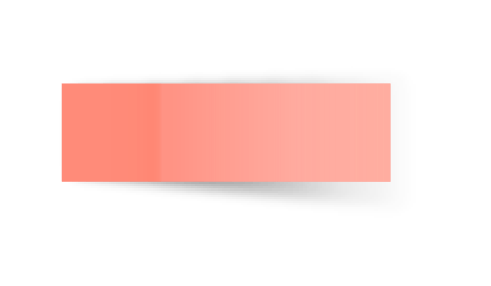 المادة 
الرياضيات
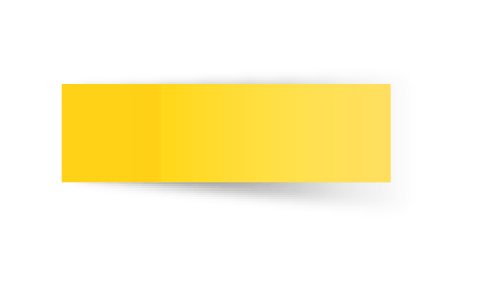 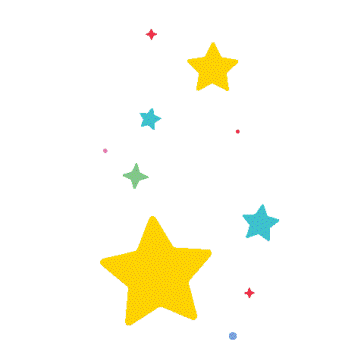 ص 36 الى 37
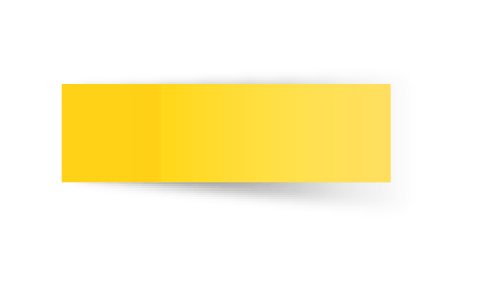 الاثنين
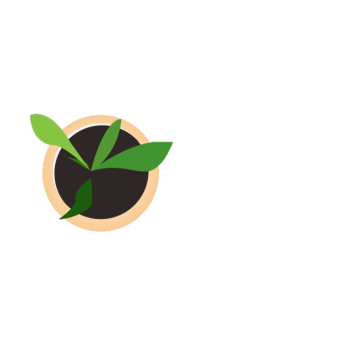 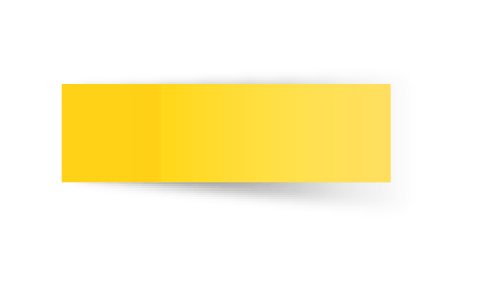 18-2-1443هـ